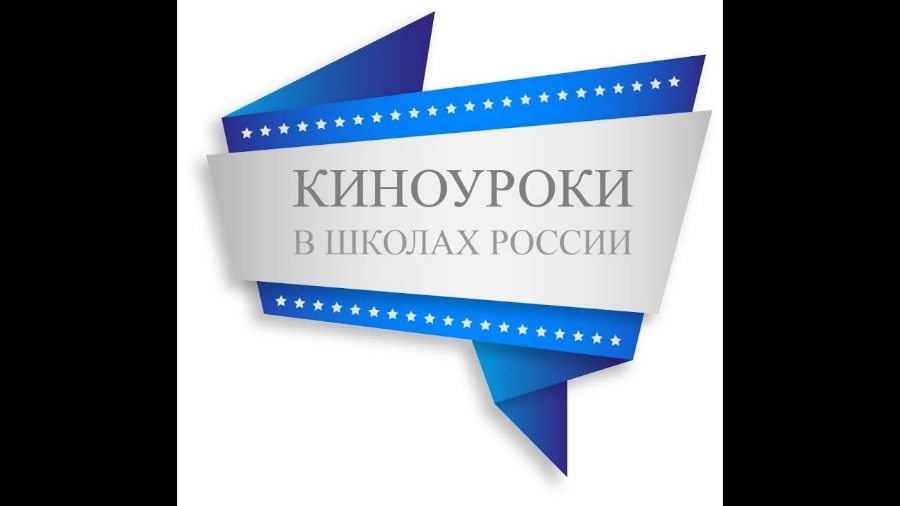 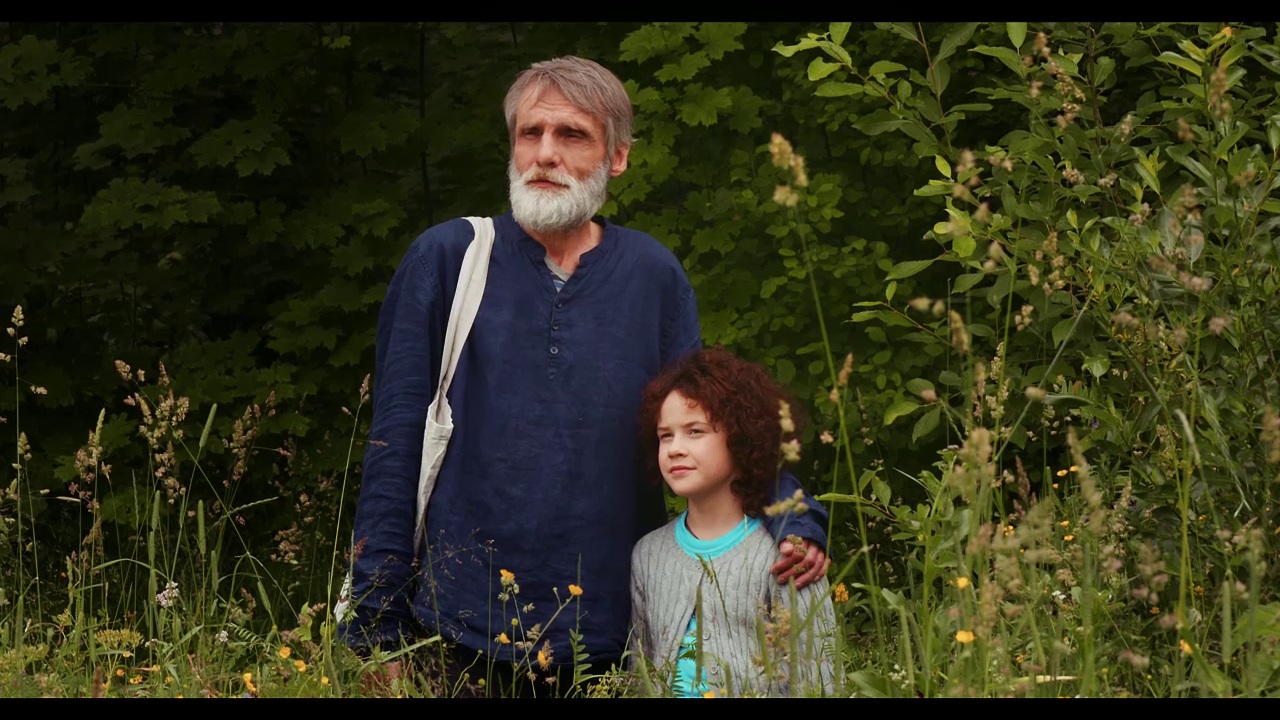 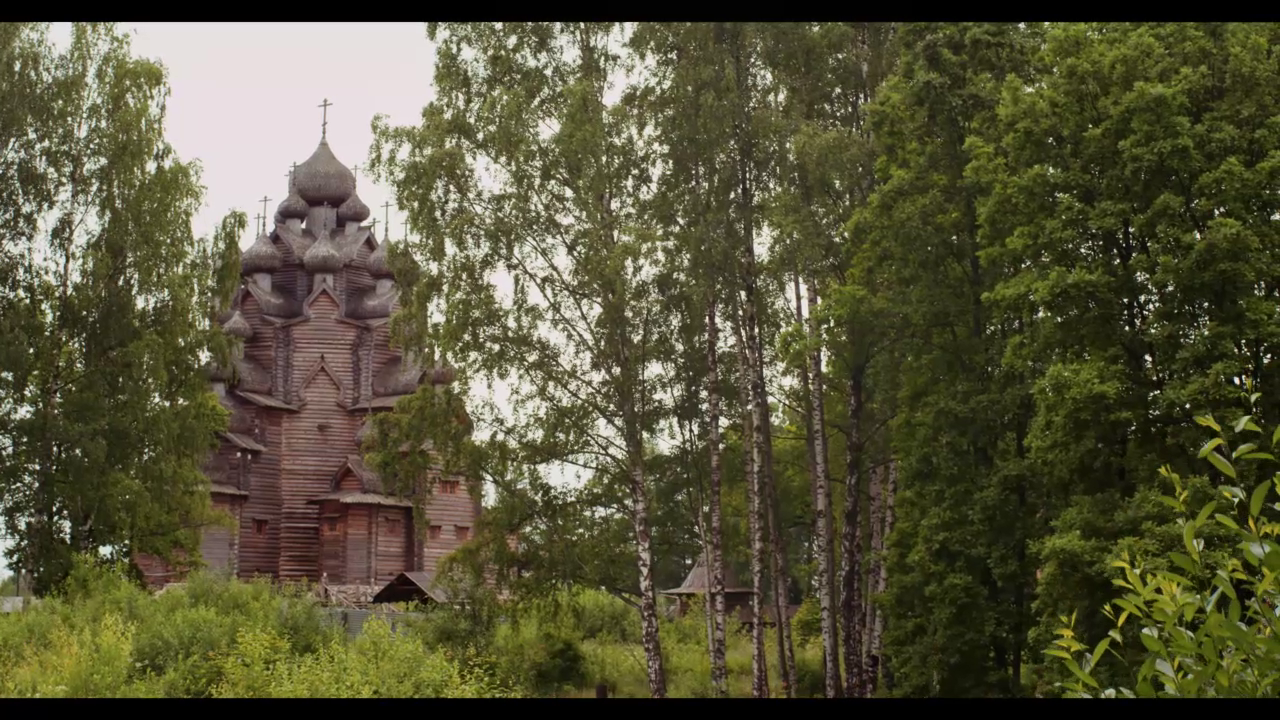 «Стеша»
«Всё зависит от нас самих!
Ничего в мире нет такого, 
что не подвластно было б нам!»
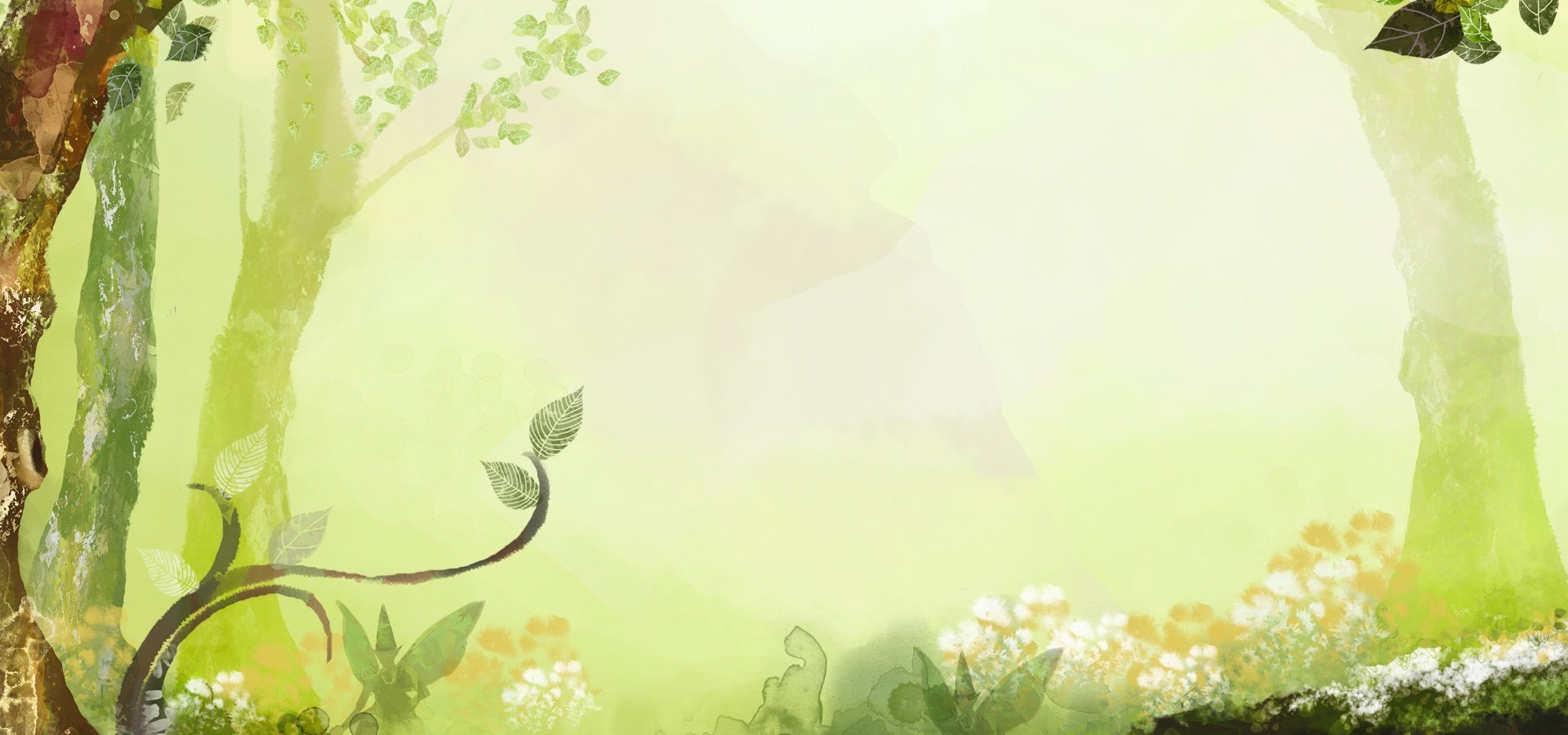 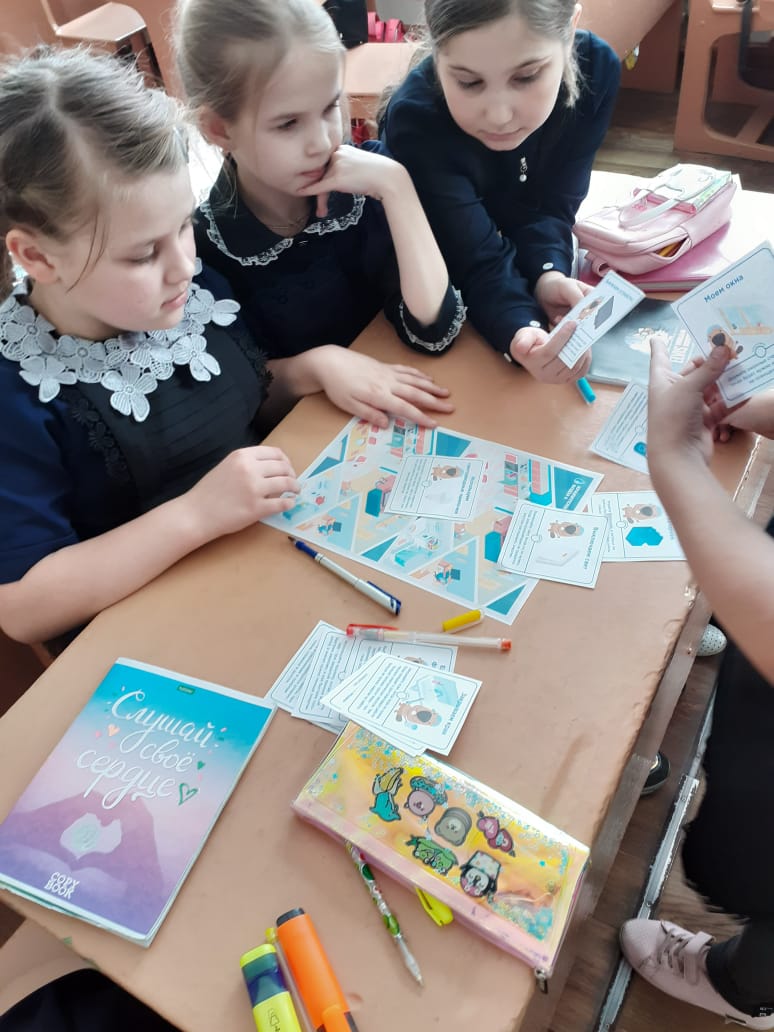 Занятия по экологии
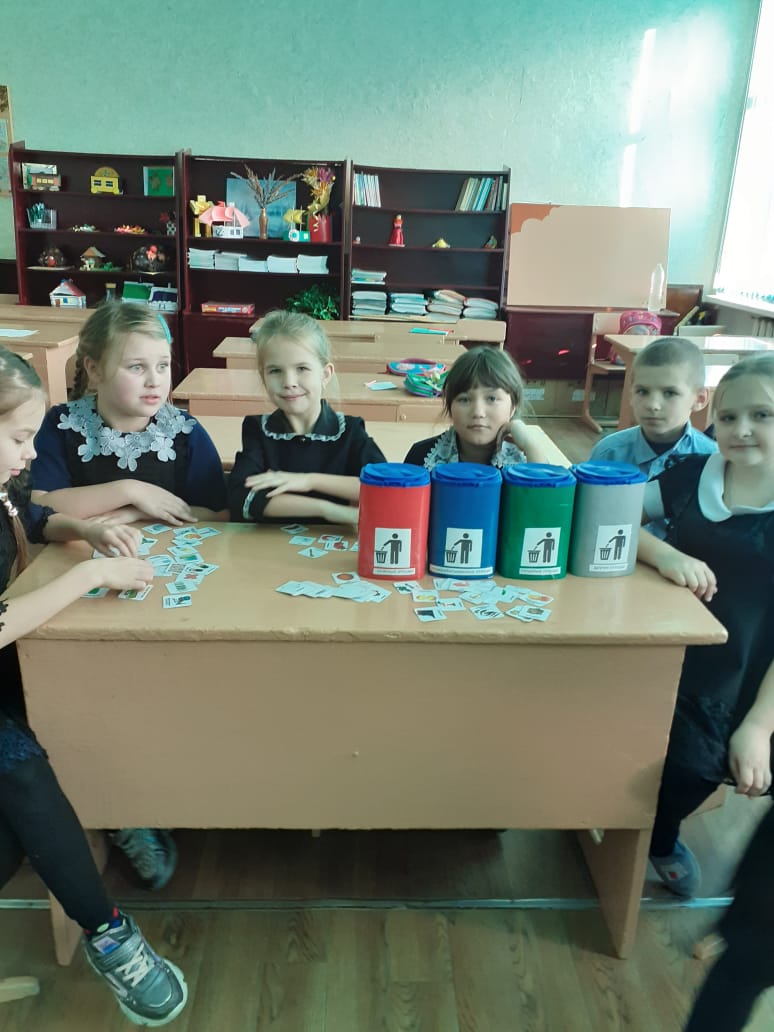 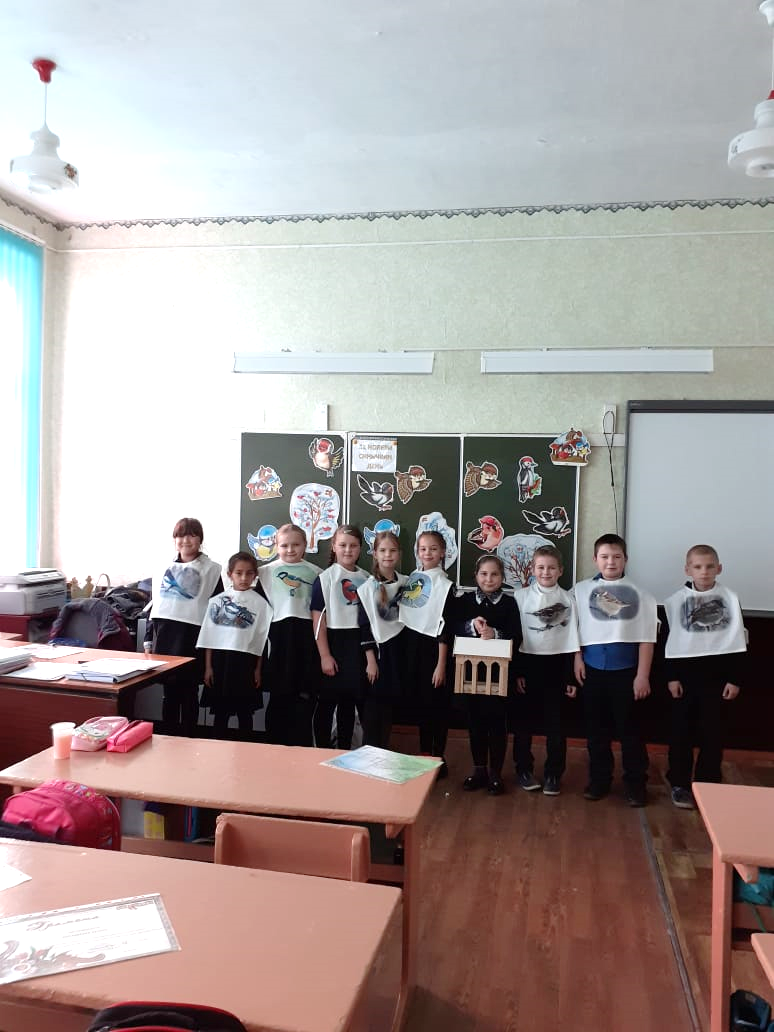 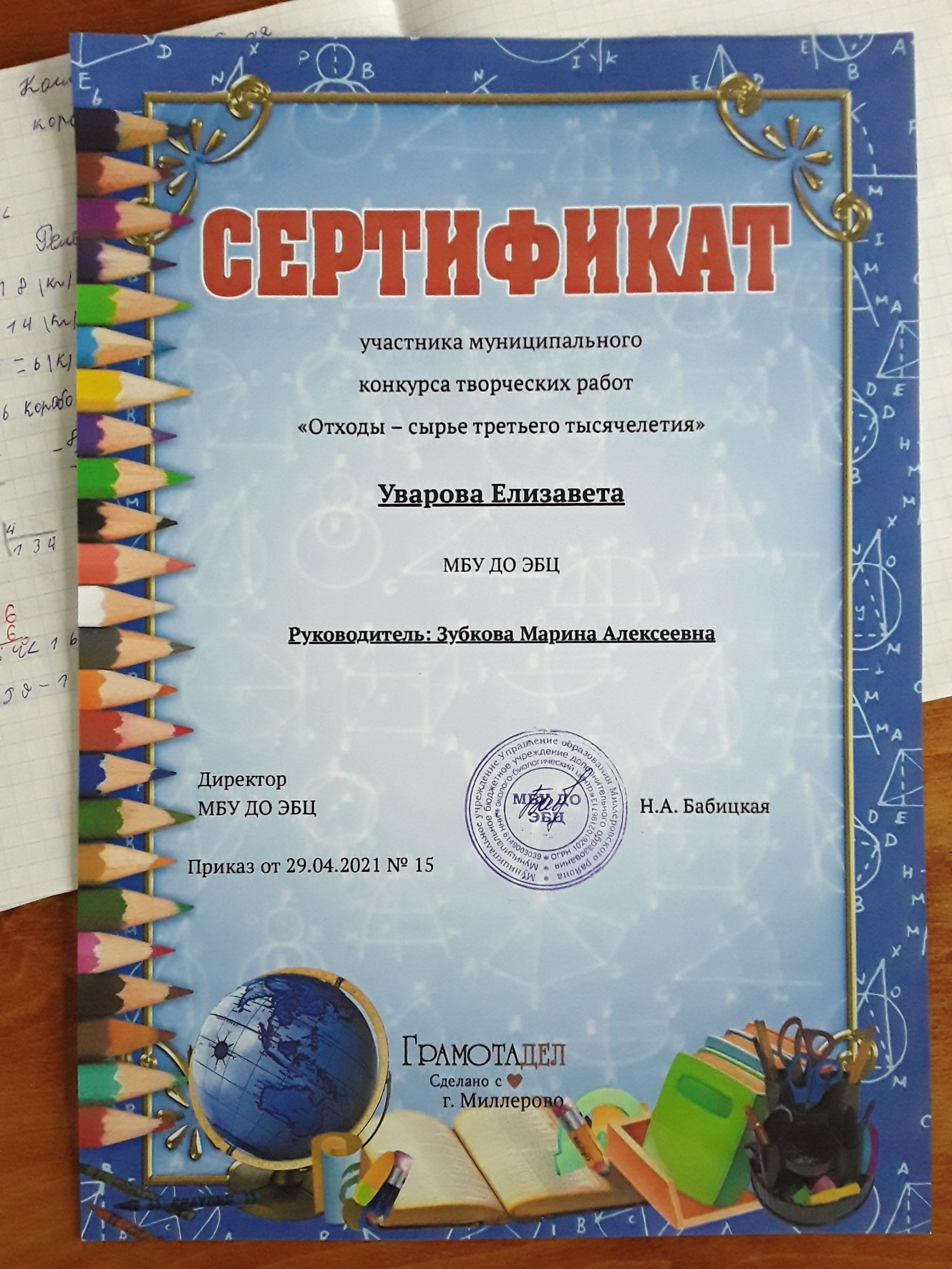 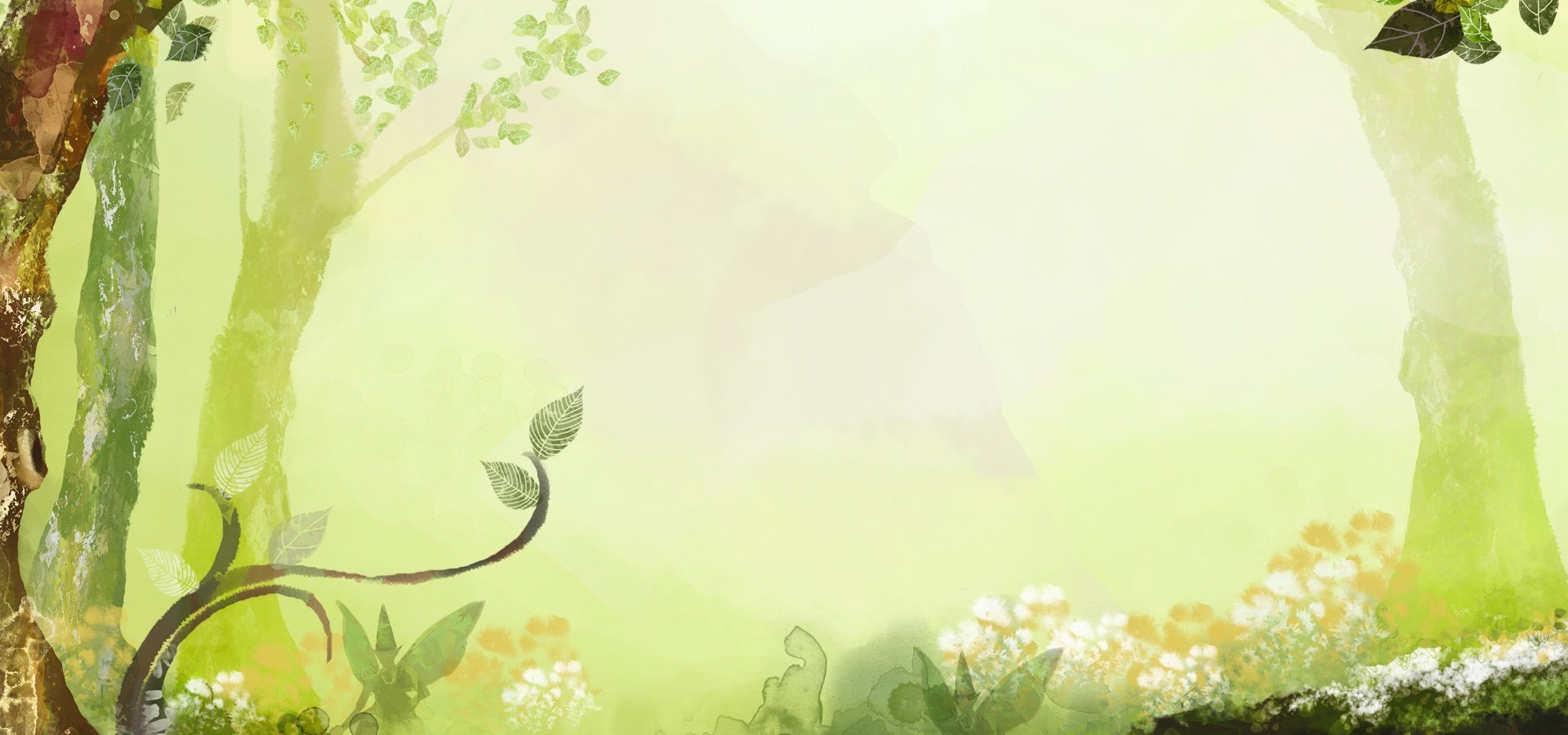 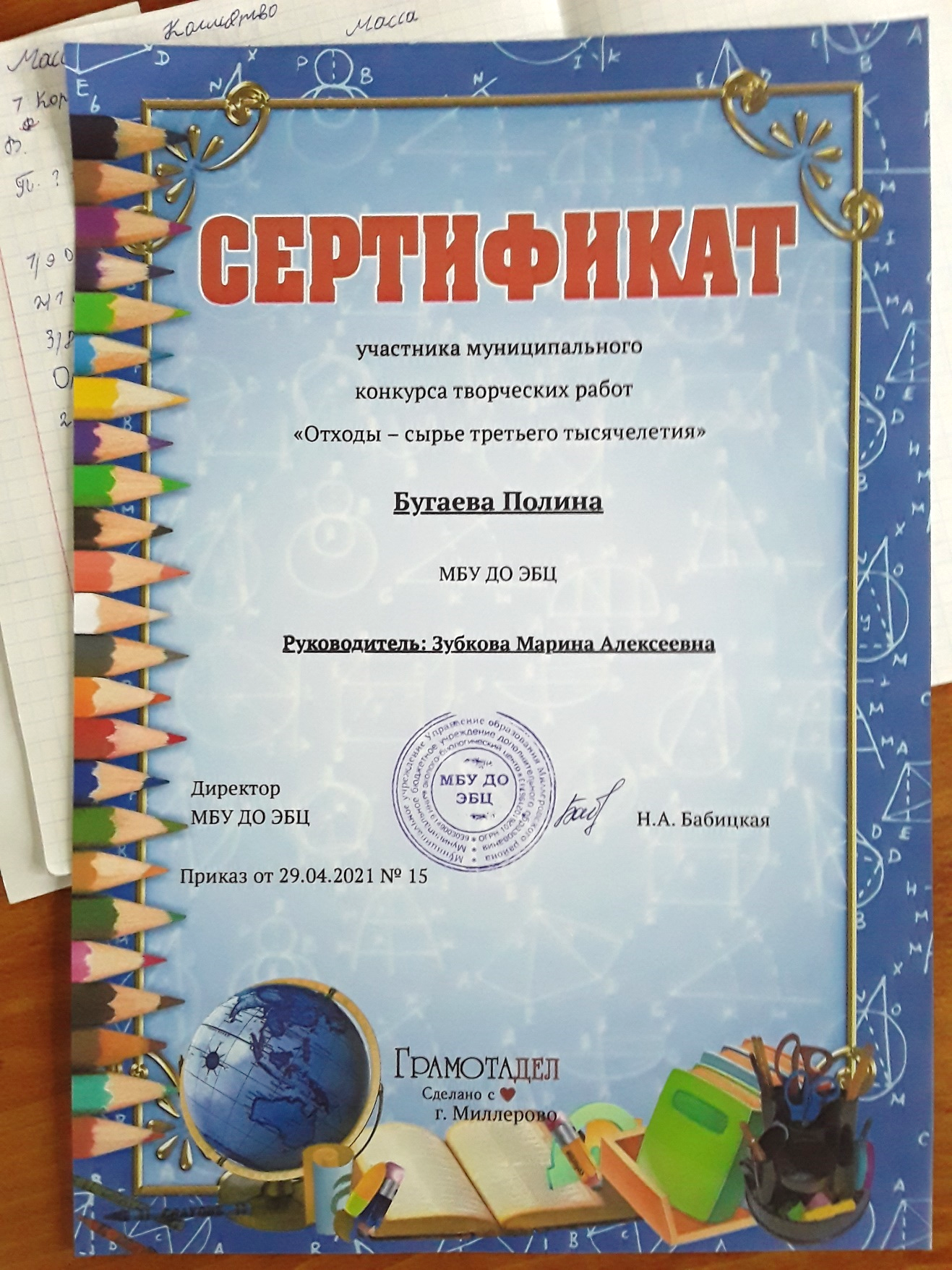 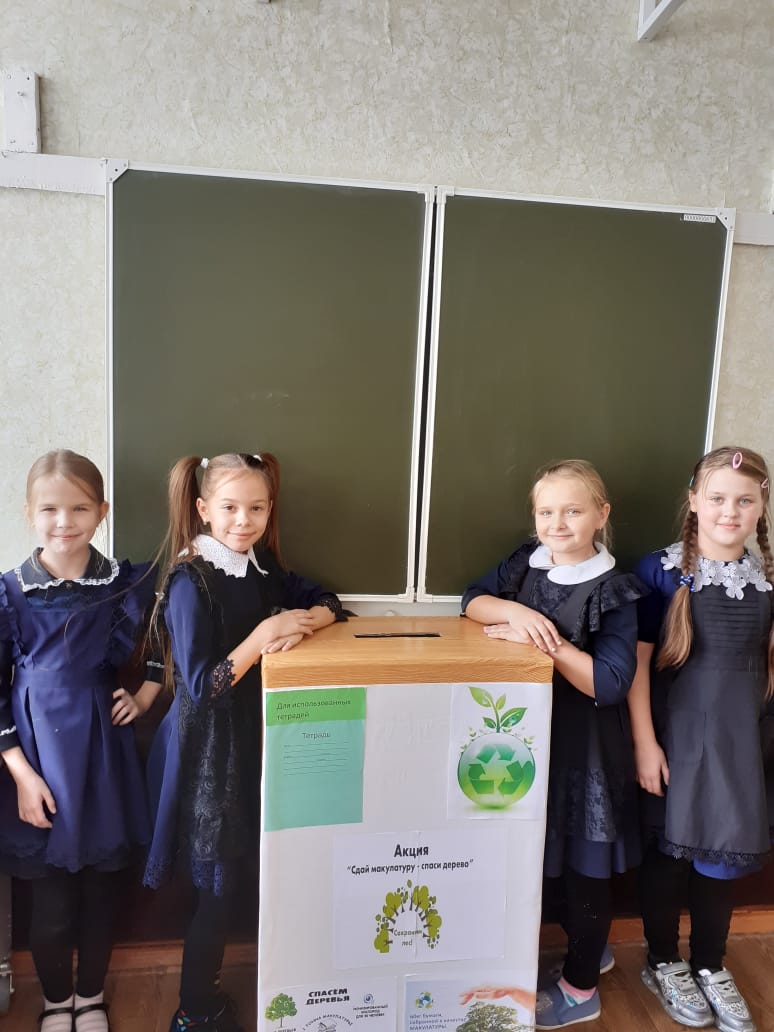 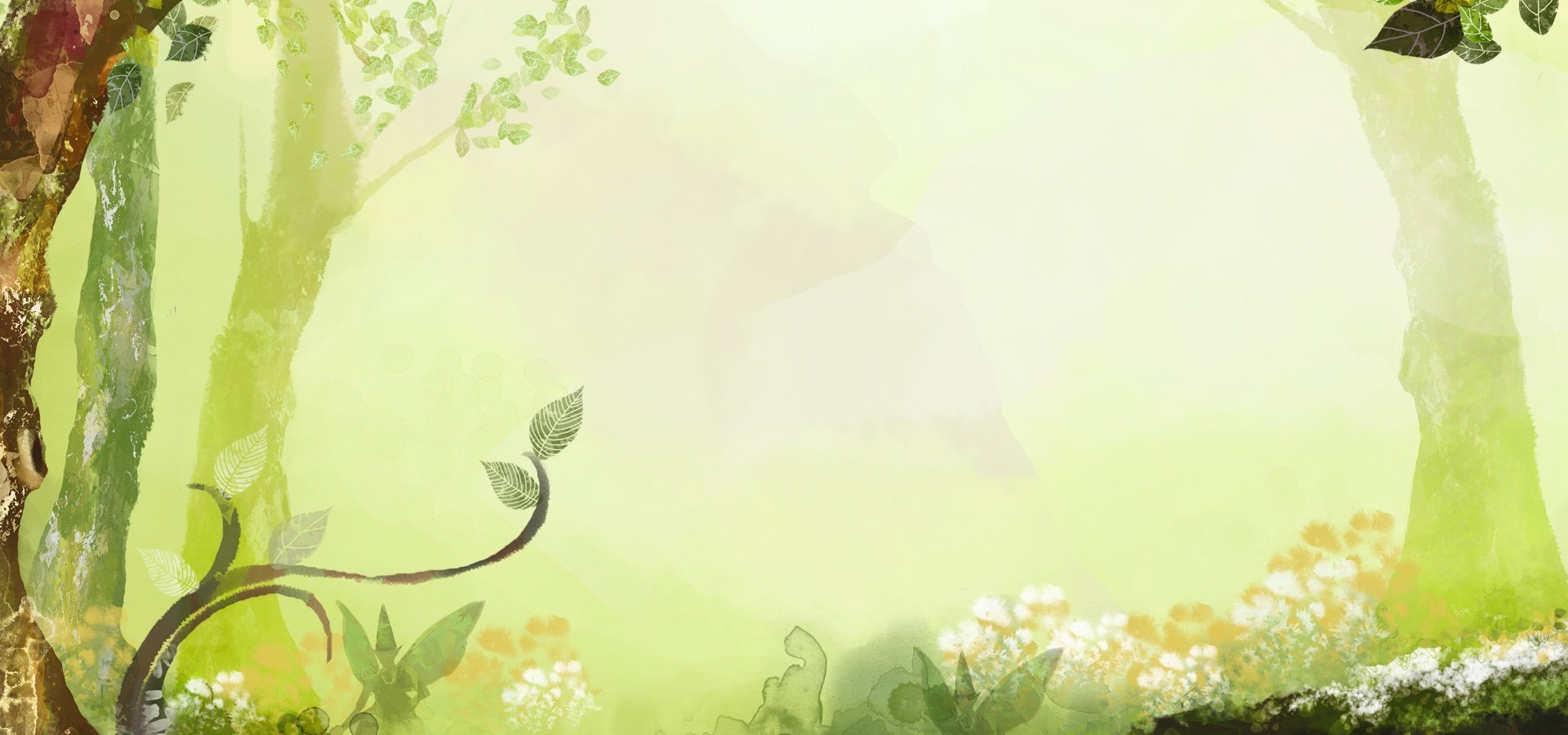 Акция 
«Сдай макулатуру – 
спаси дерево!»
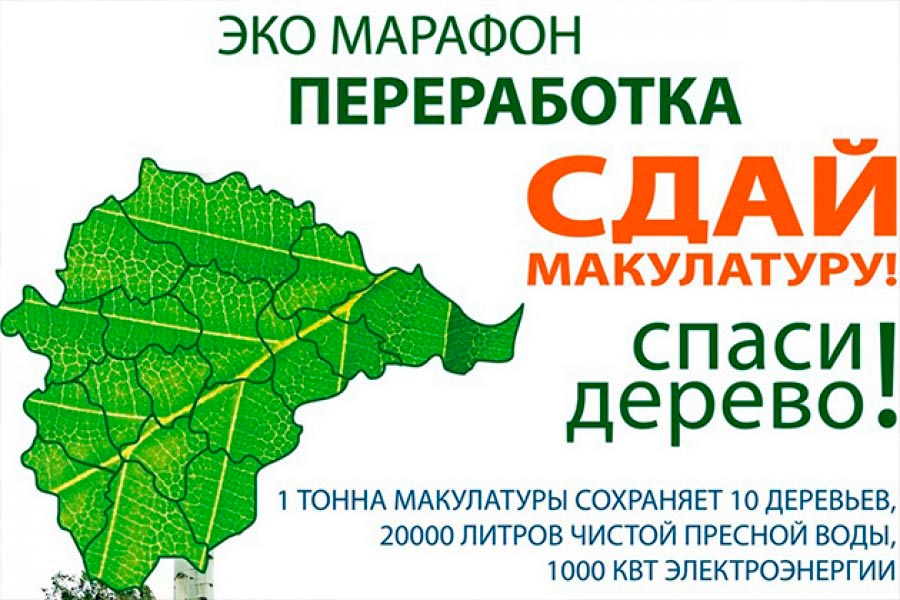 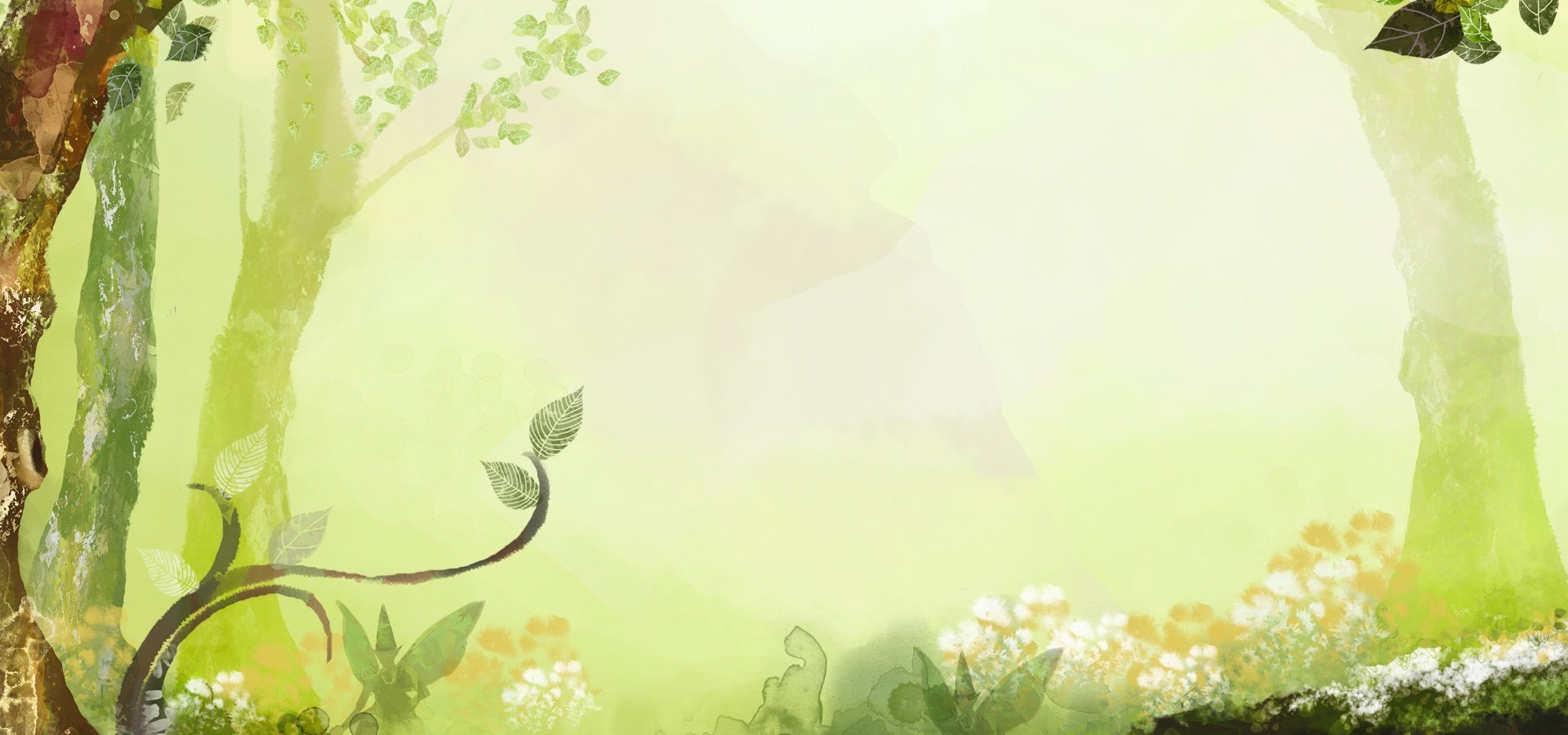 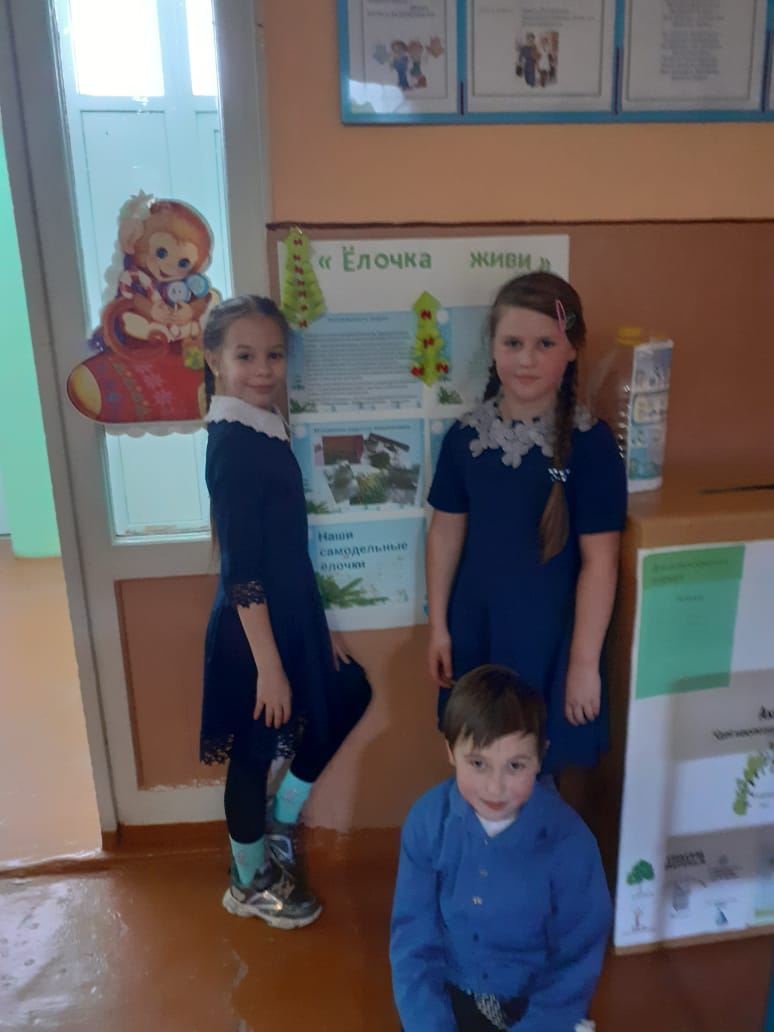 Акция 
«Ёлочка, живи!»
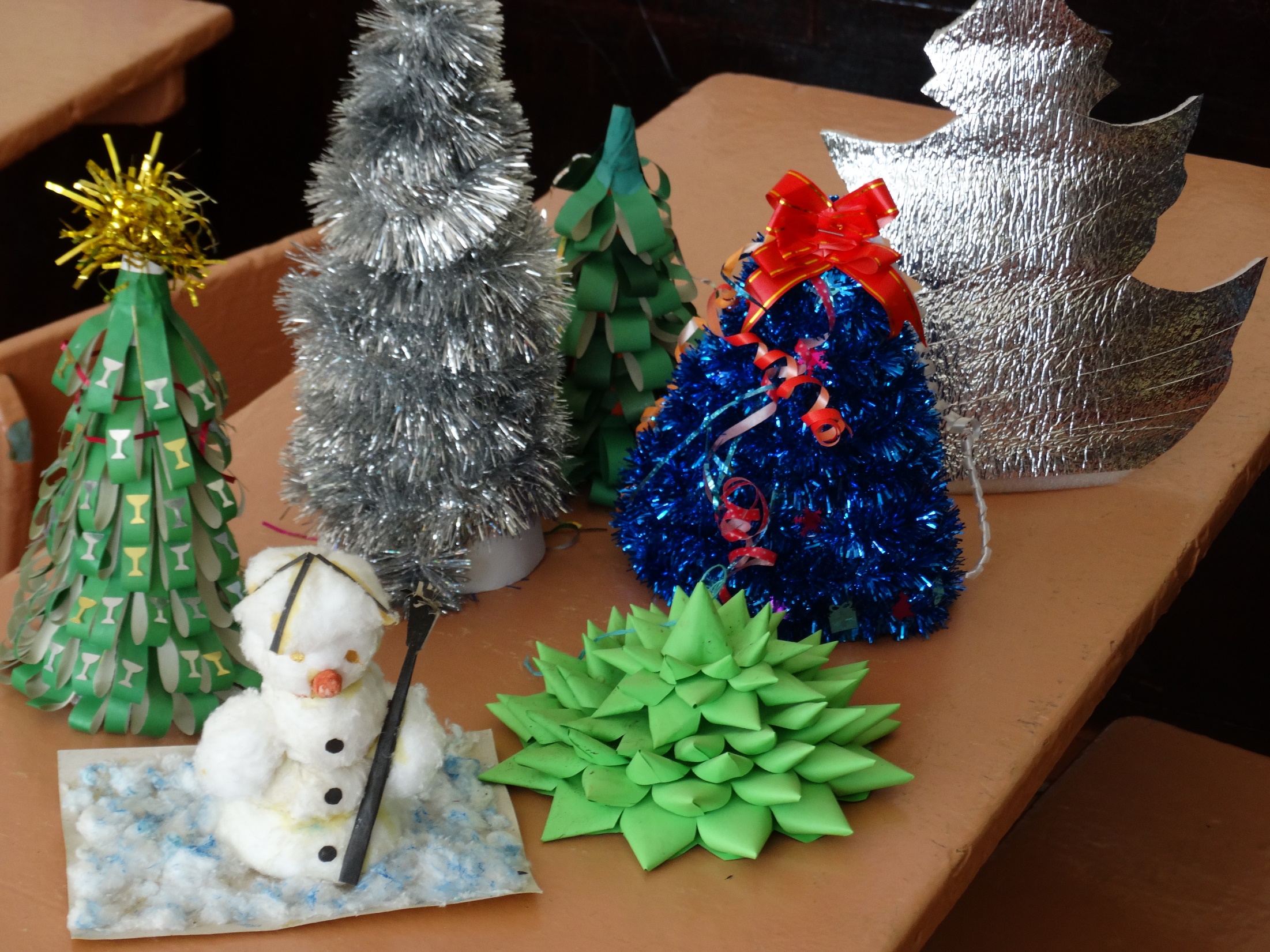 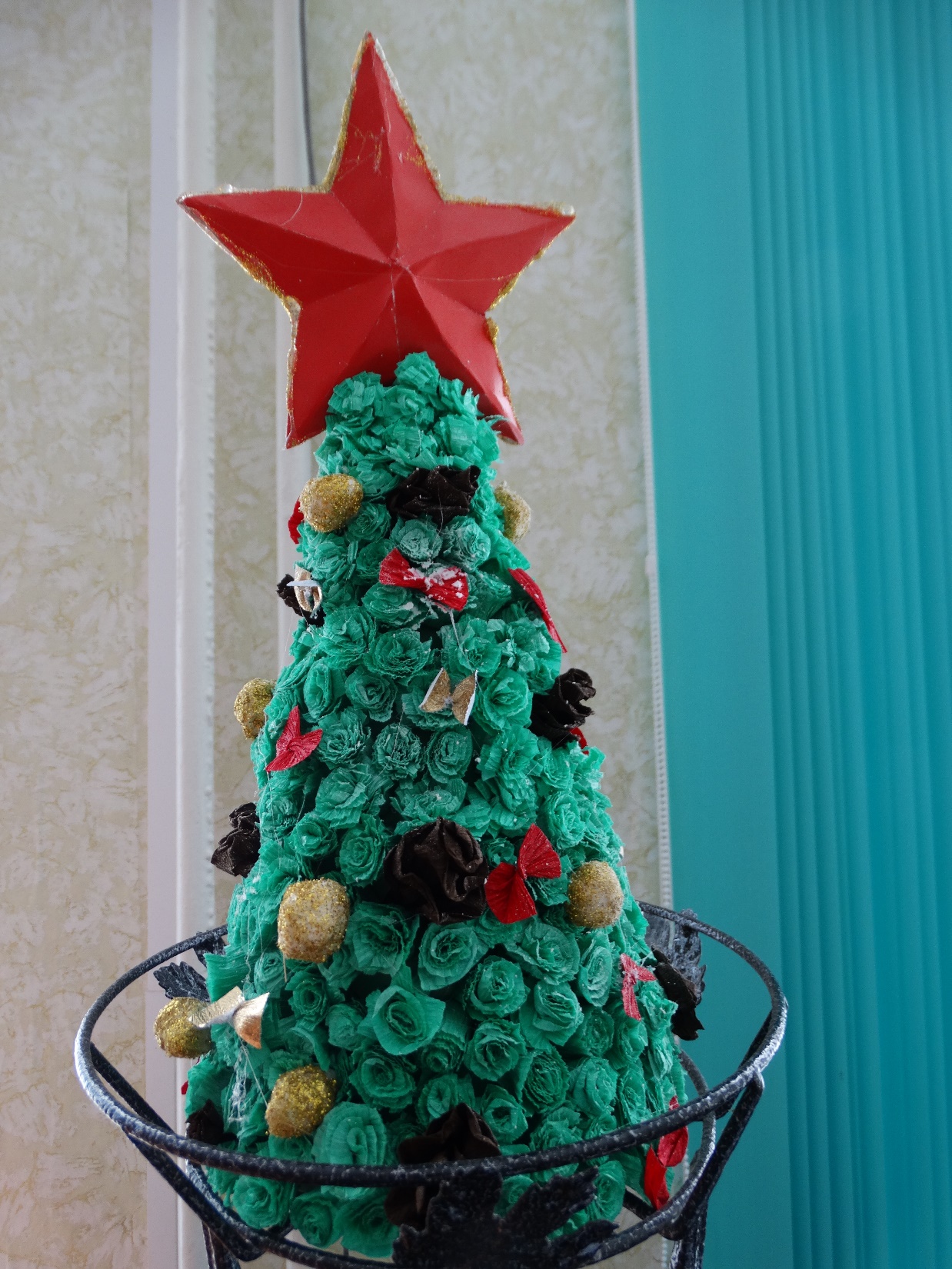 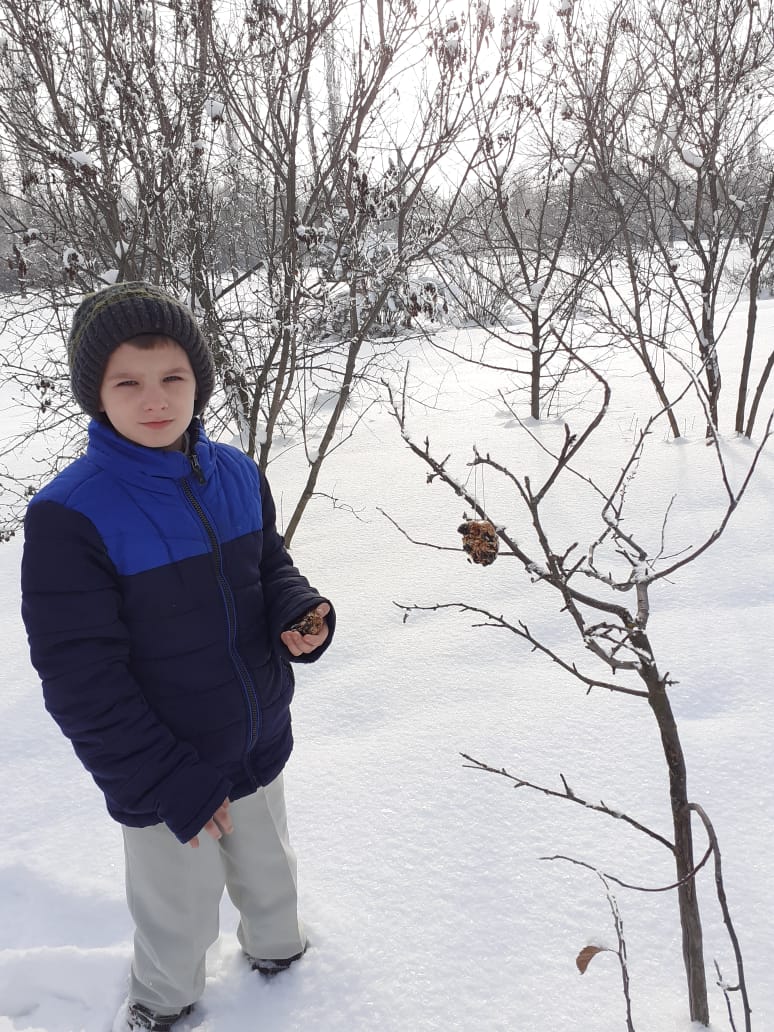 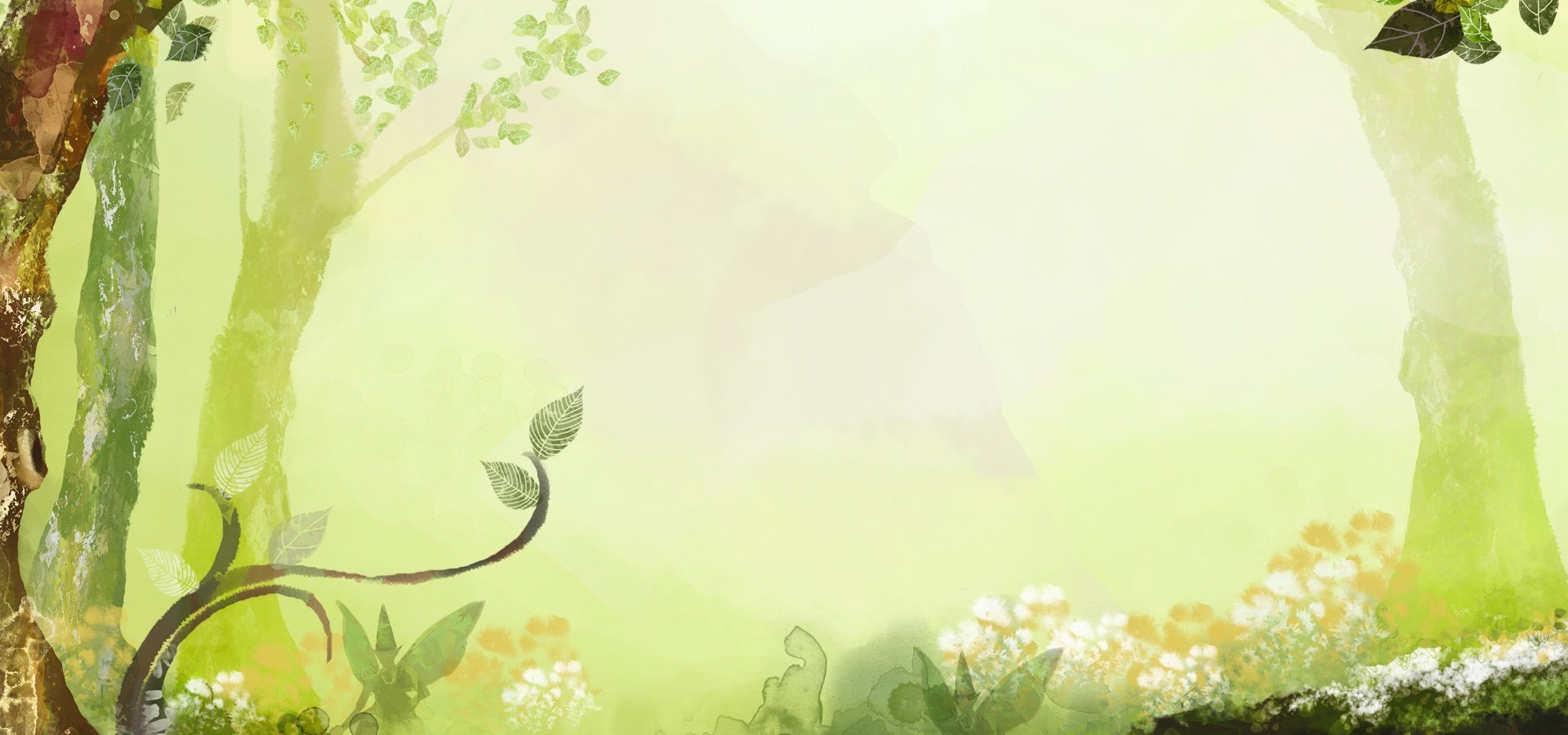 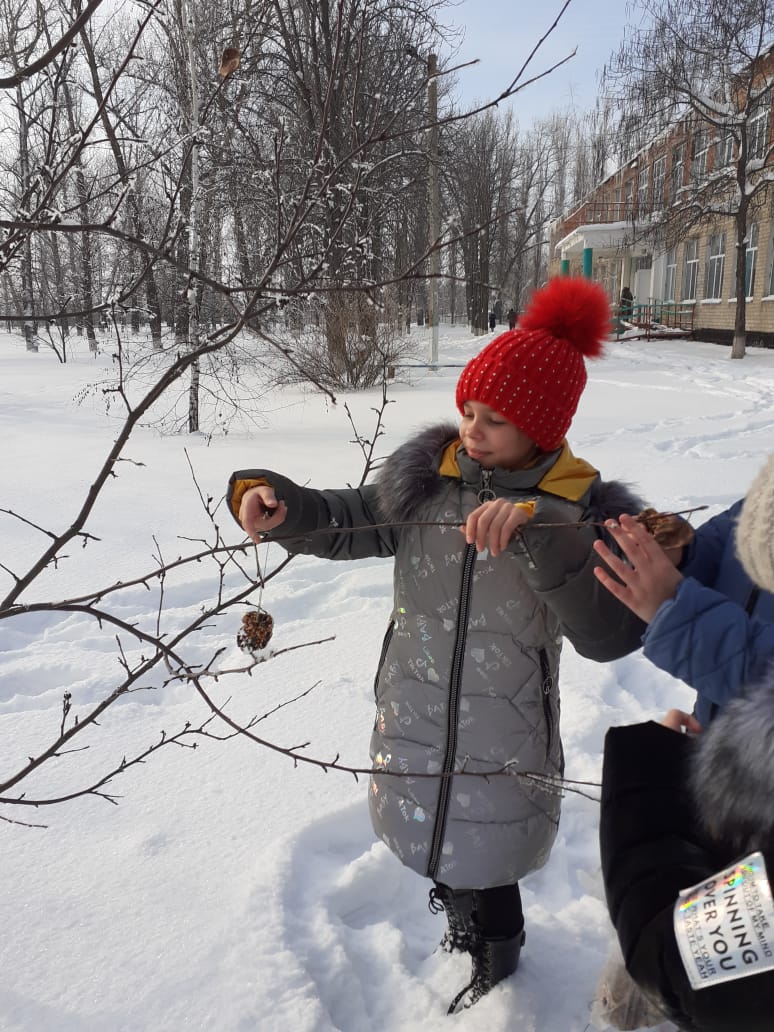 Акция 
«Покормите птиц зимой!»
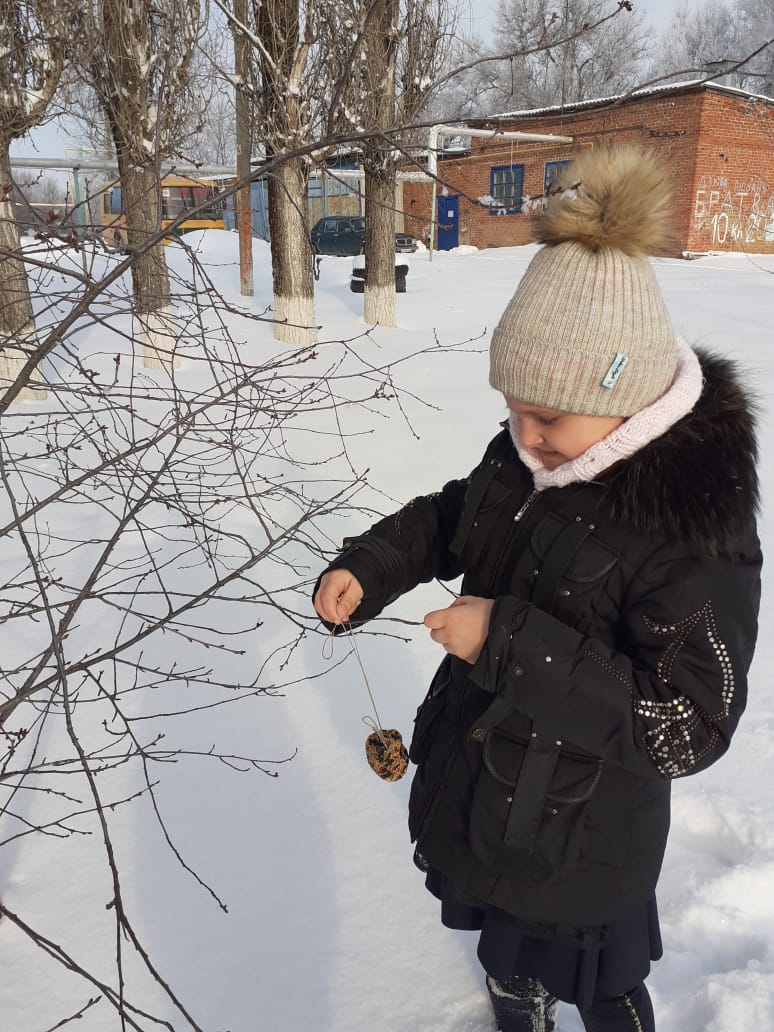 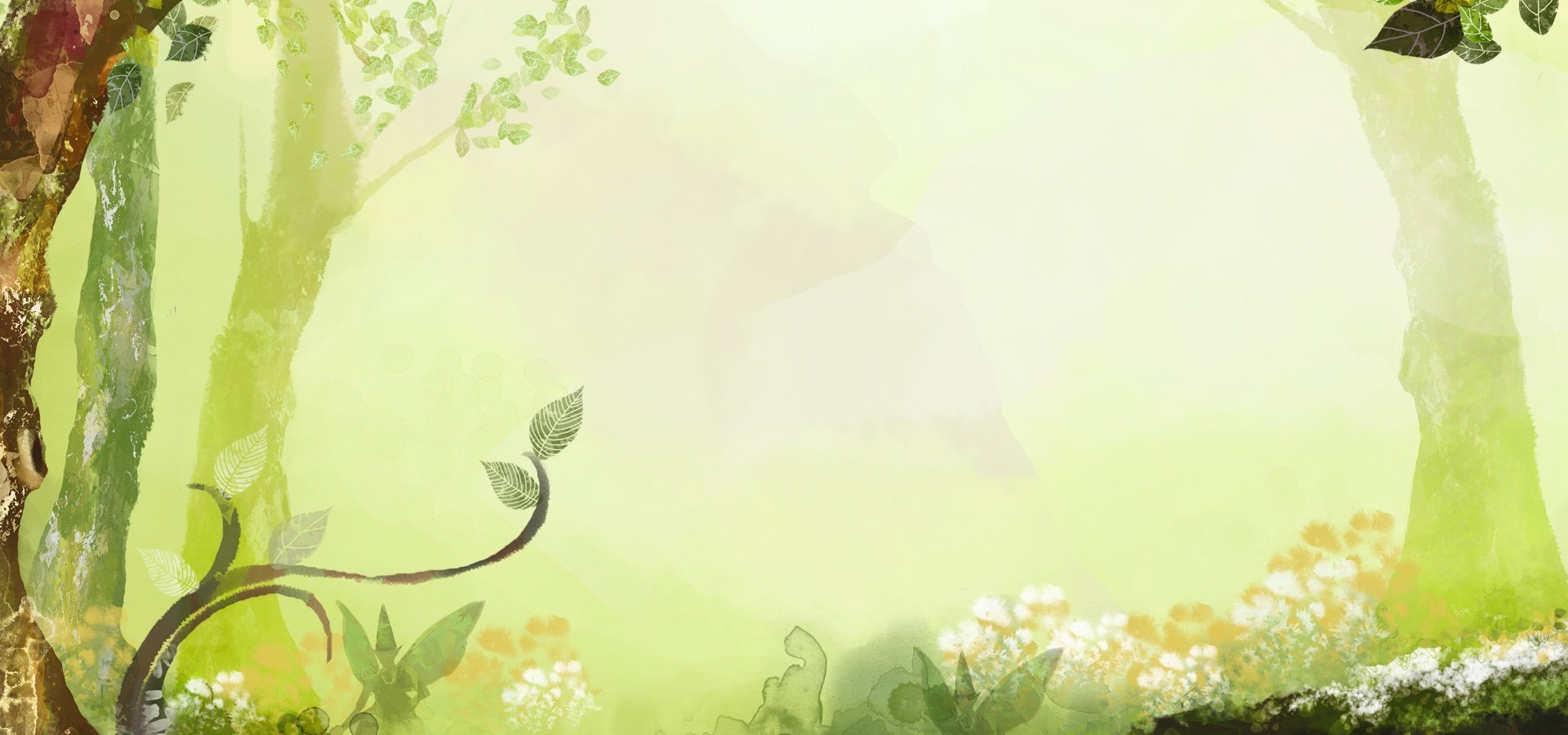 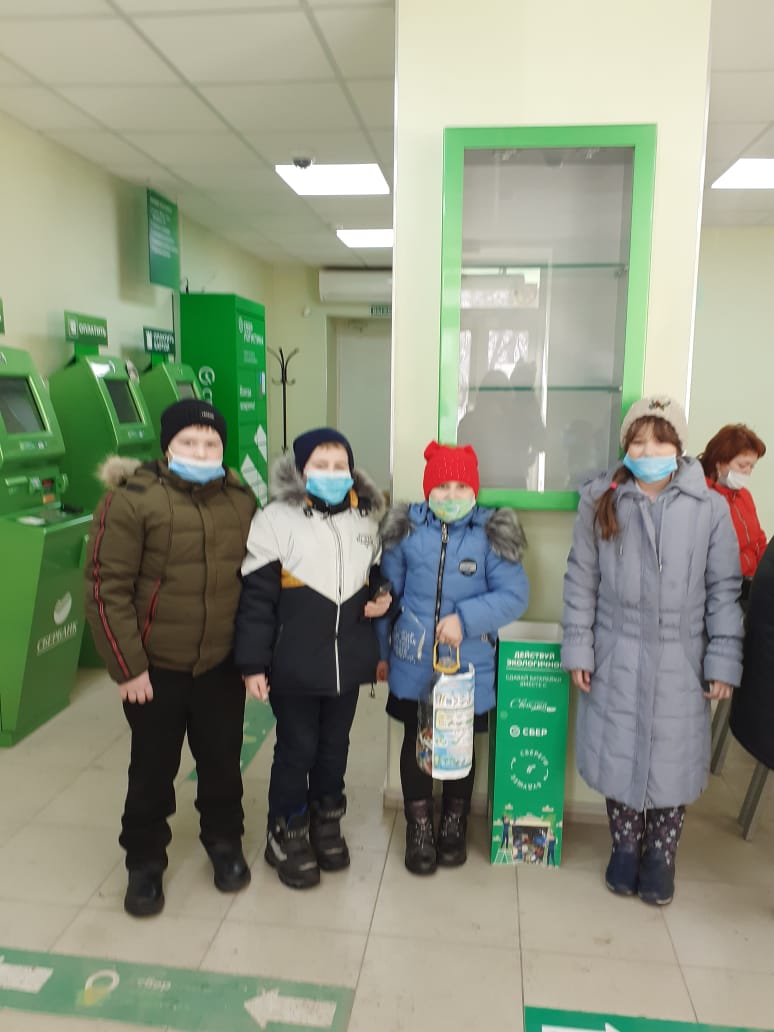 Акция 
«Сдай батарейку – сохрани планету!»
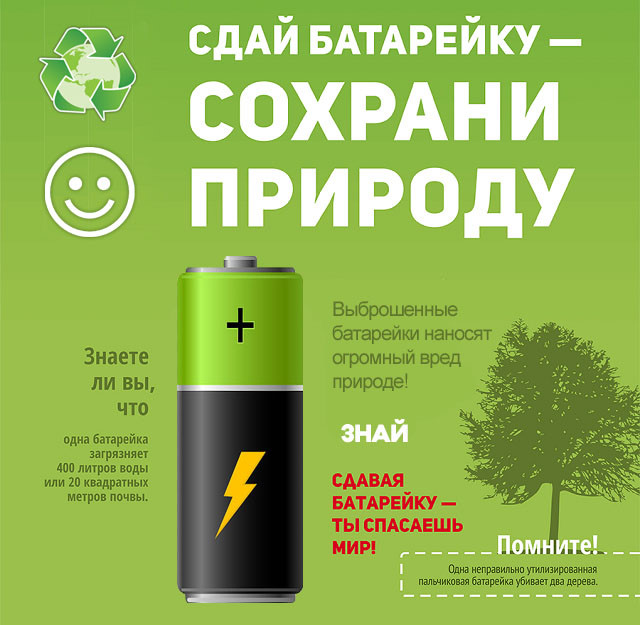 Посадка тюльпанов 
у братской могилы
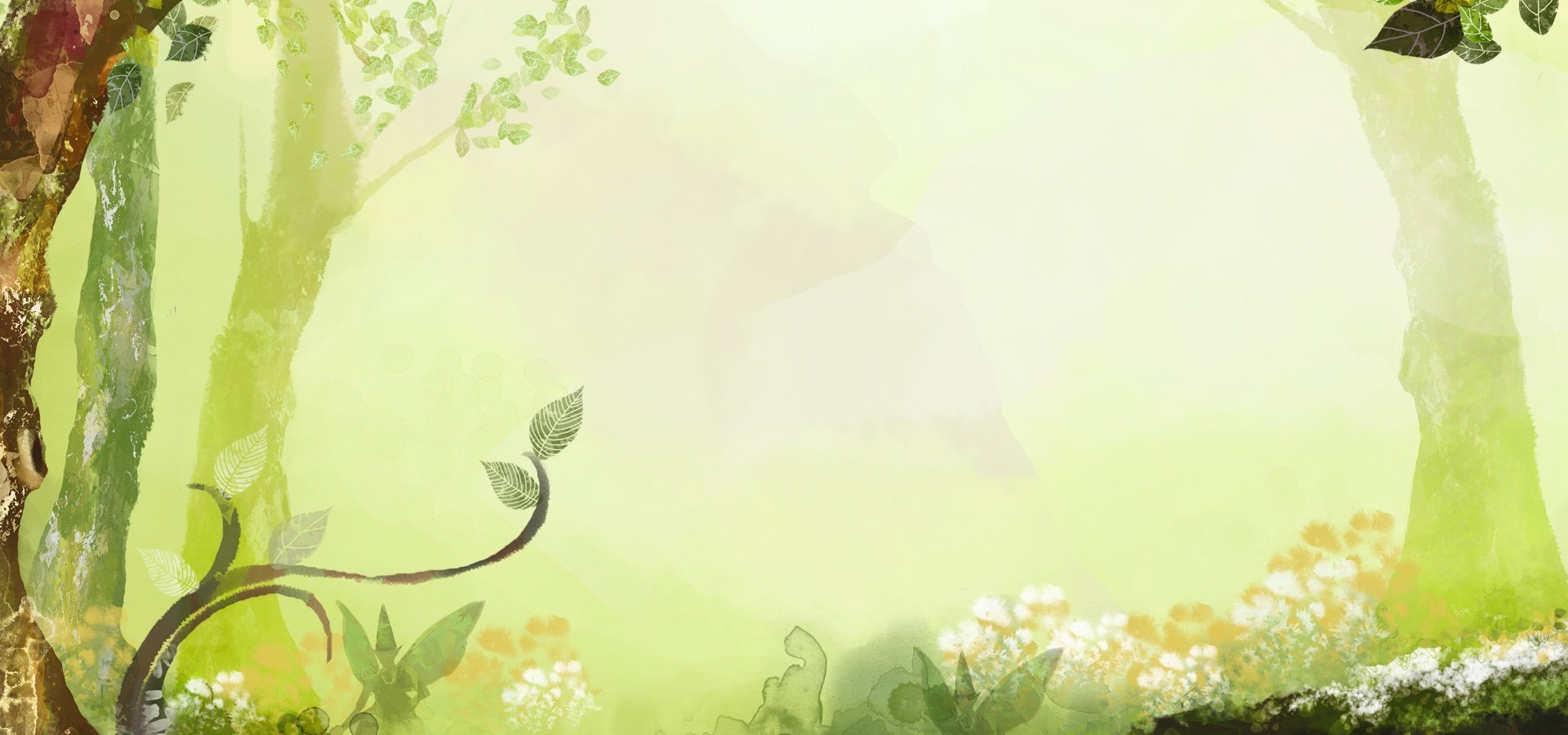 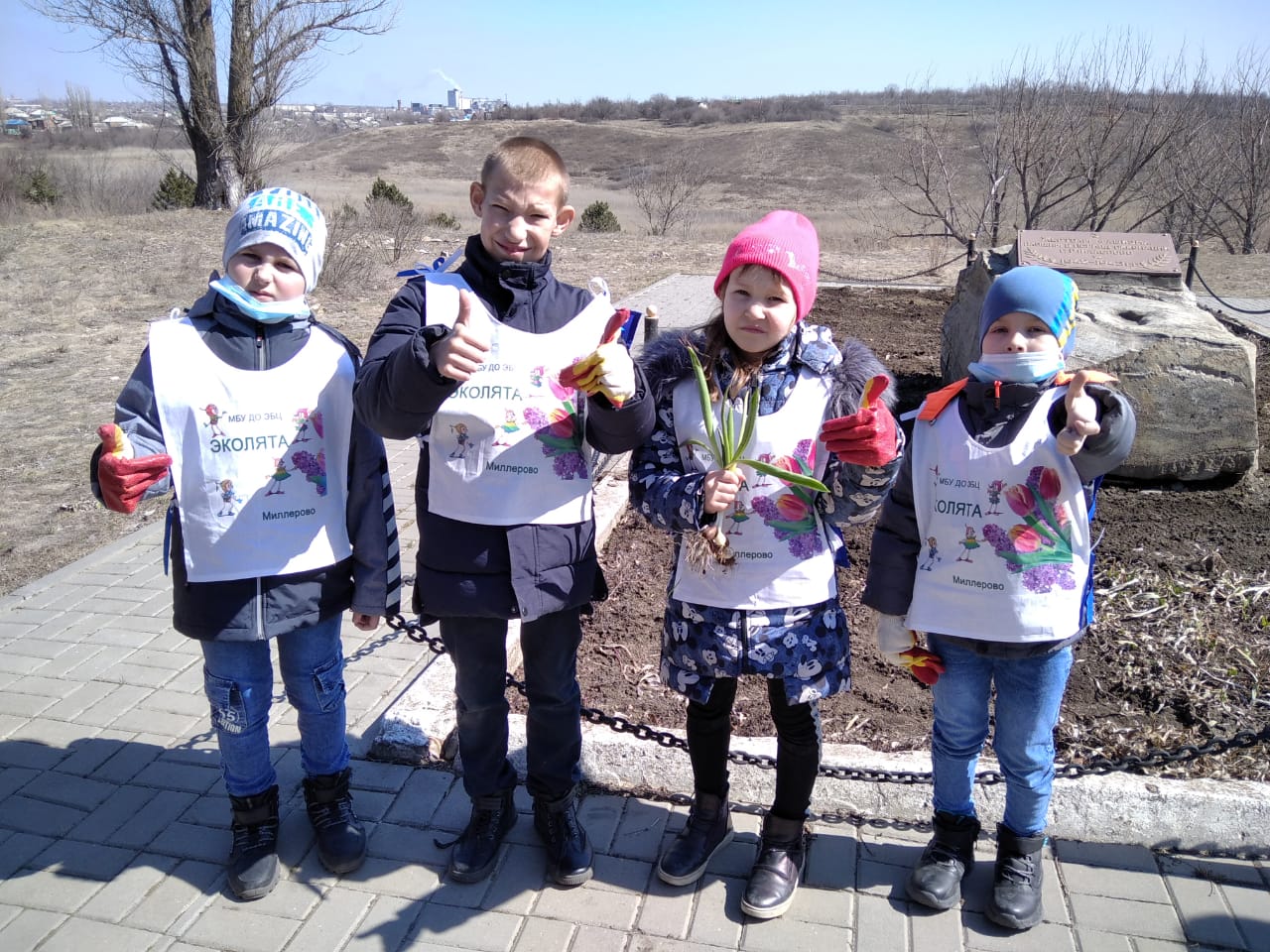 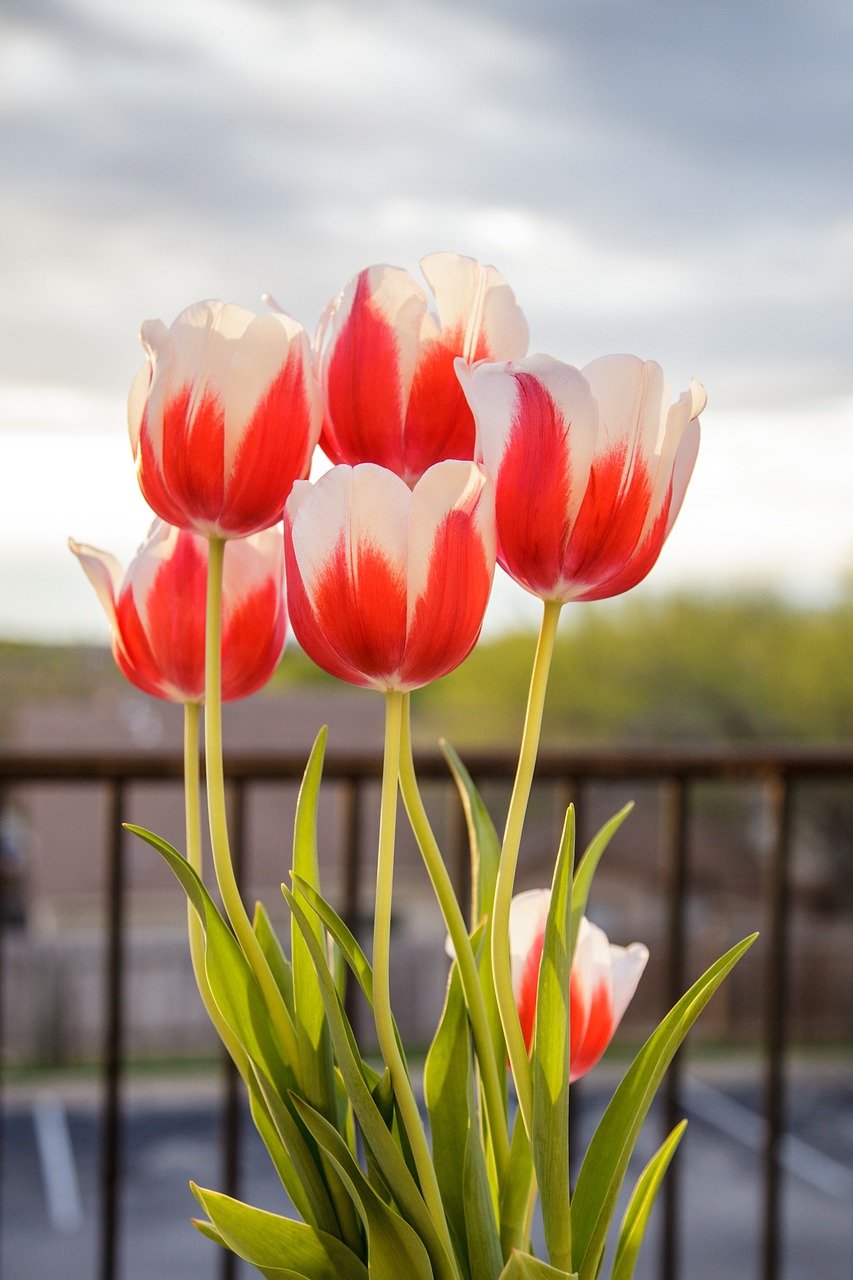 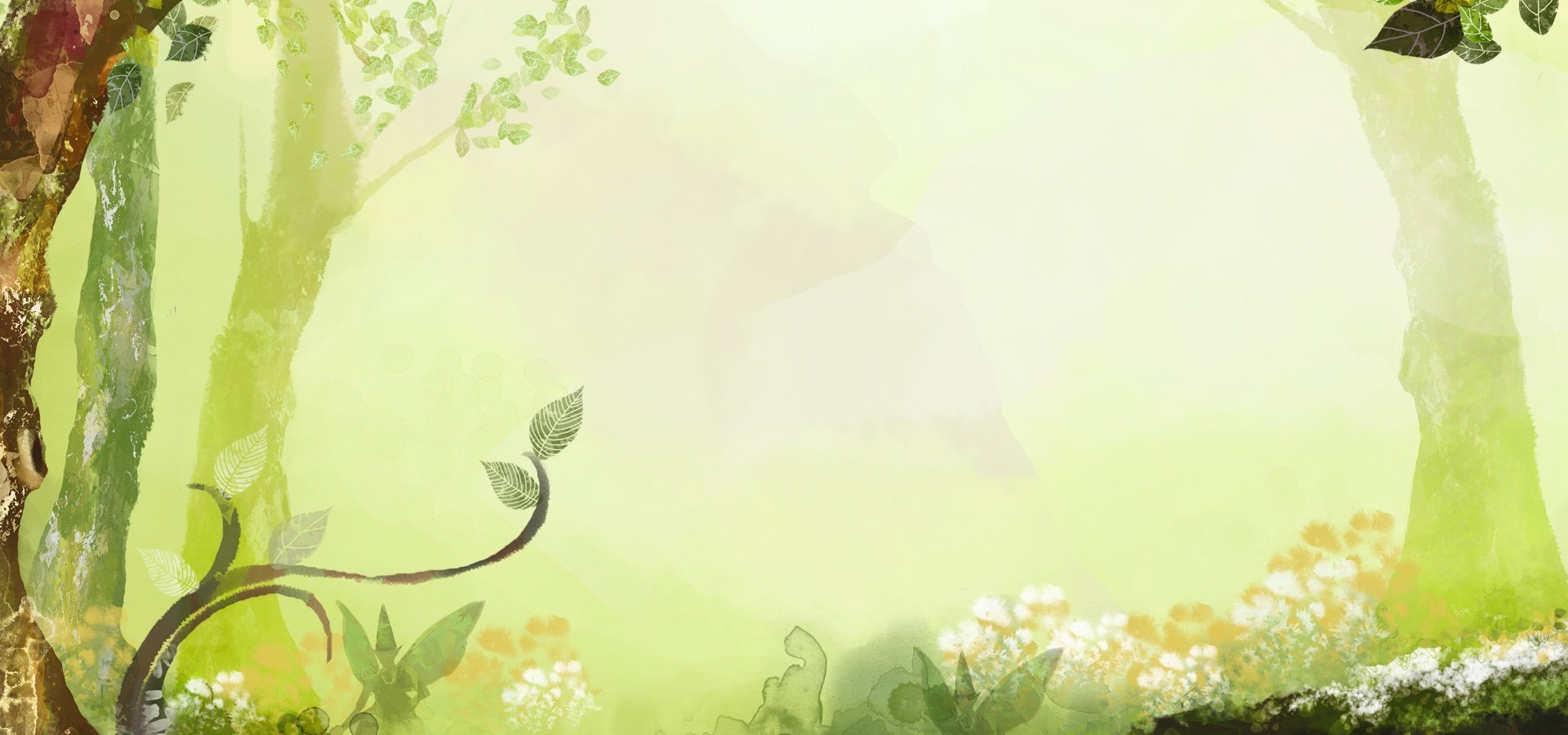 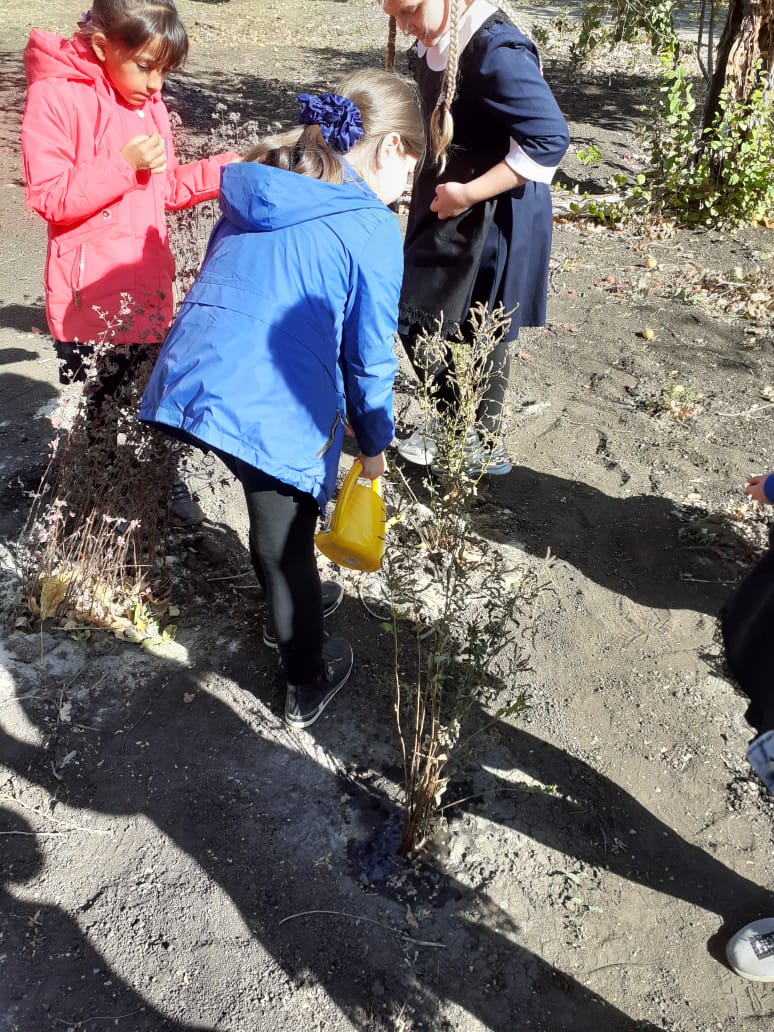 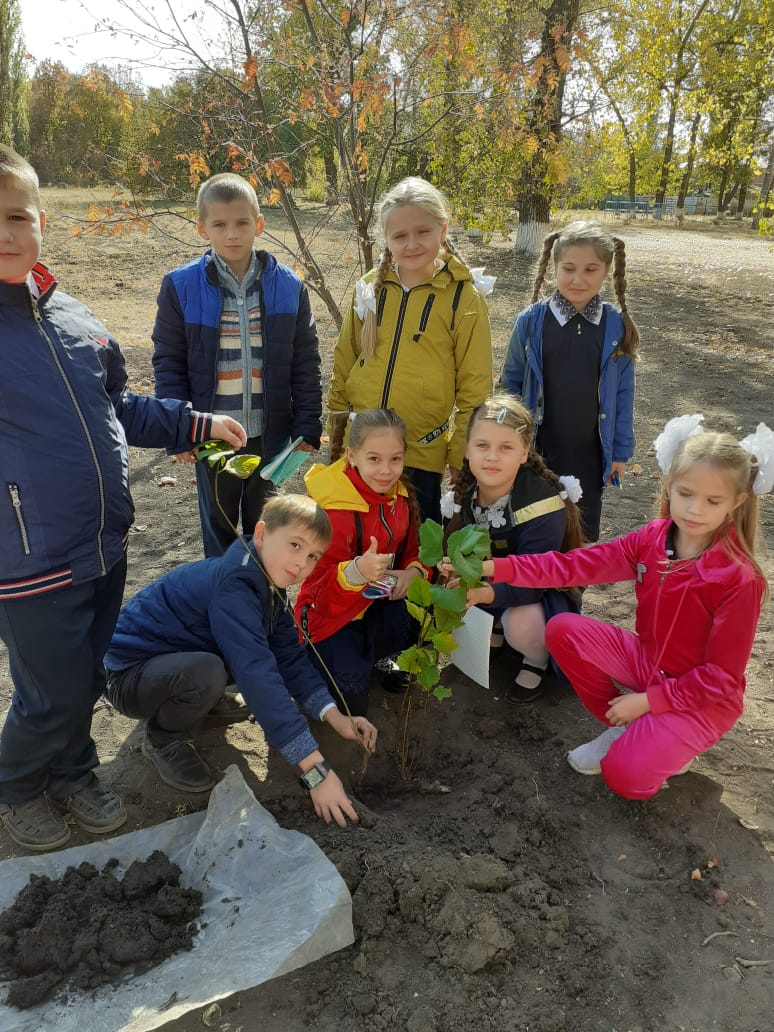 Посадка 
культурных 
растений 
на территории 
школы
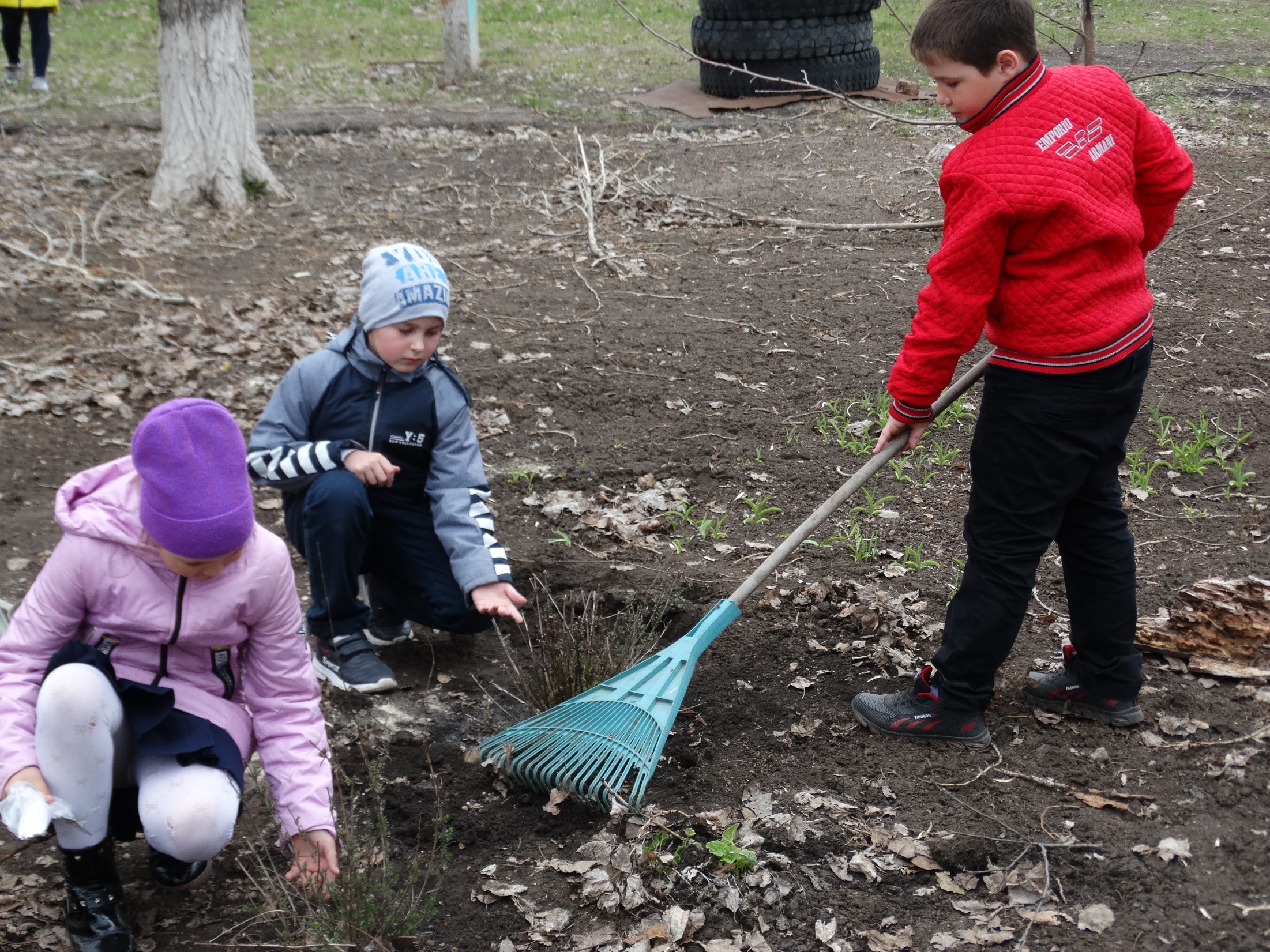 «Если в ладу жить, то можно много пользы принести...»
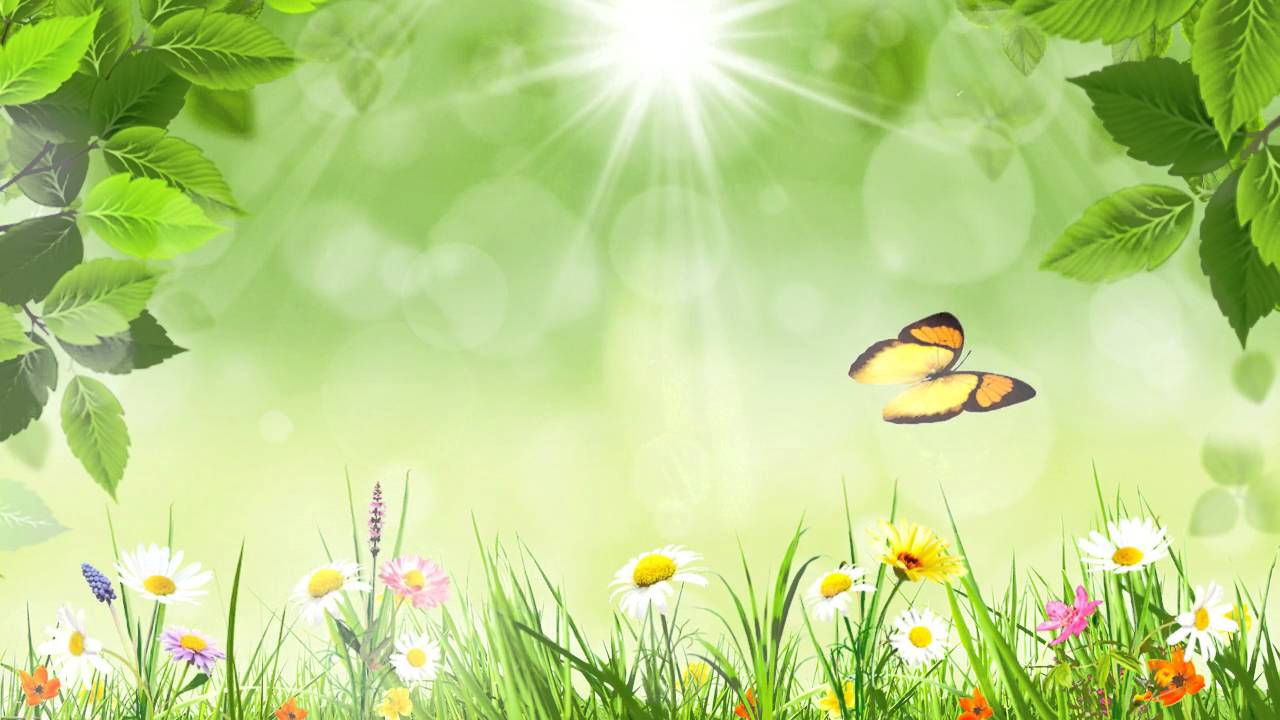 Акция 
«Чистота школьного двора.»
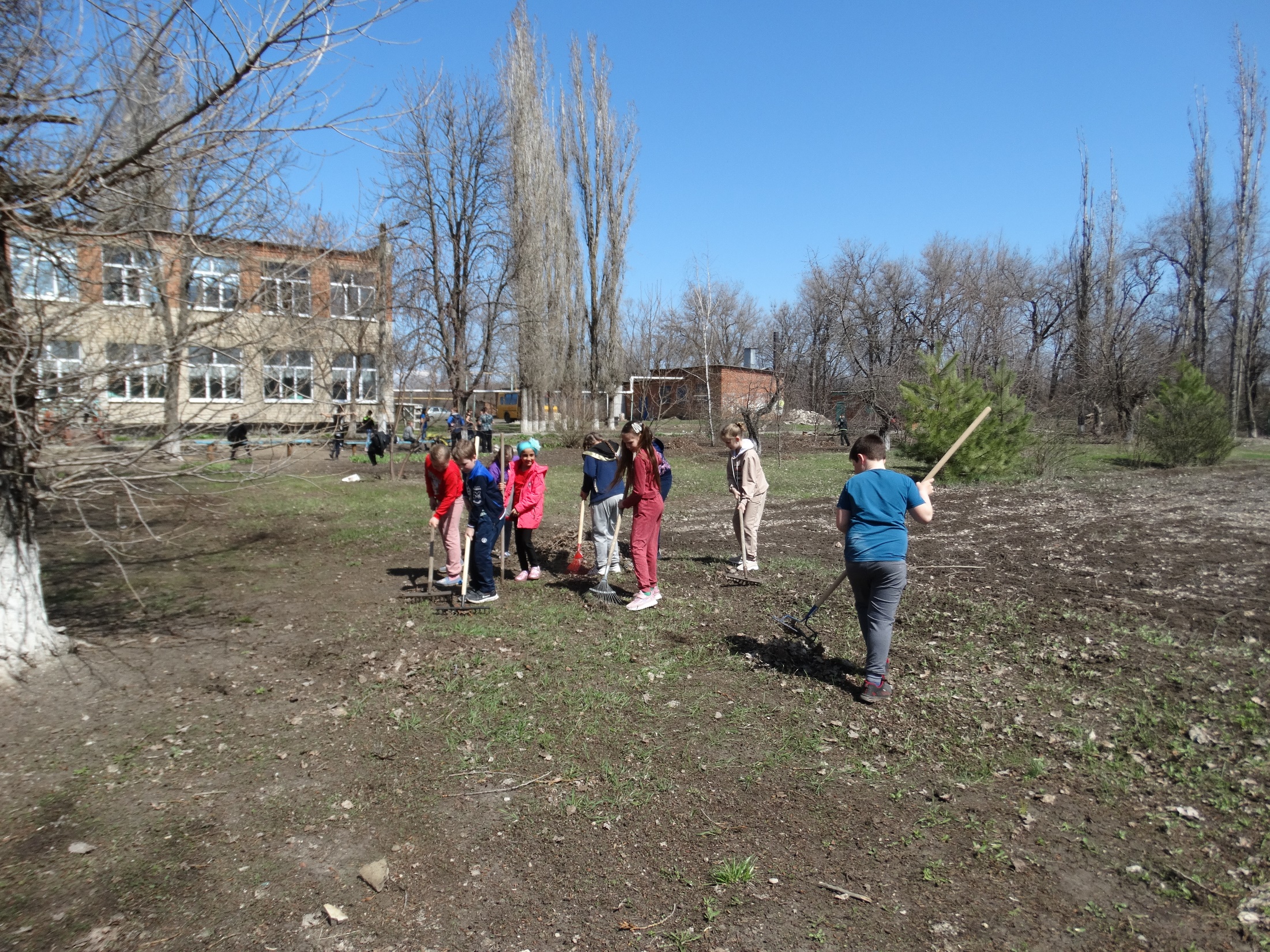 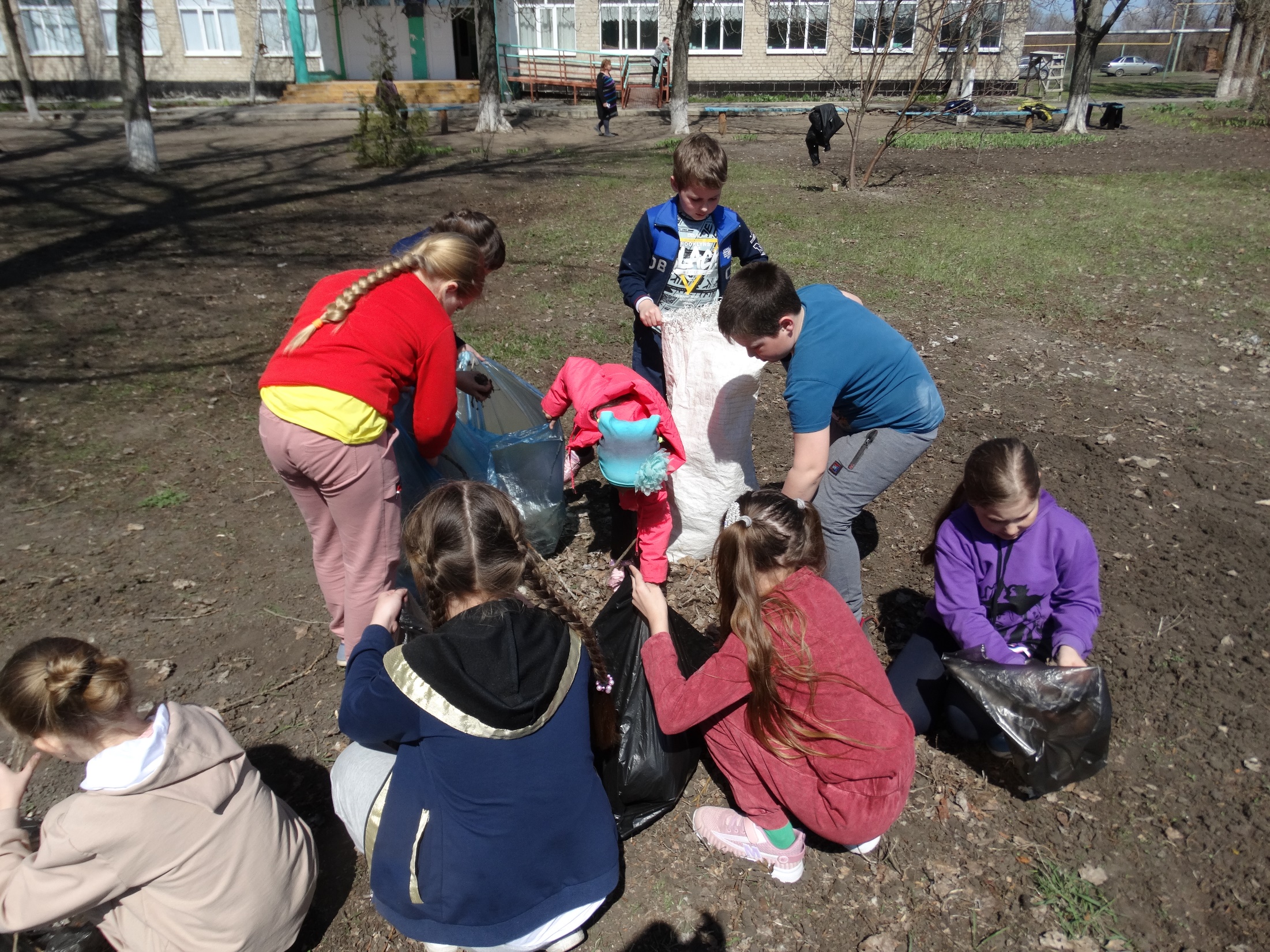 Домашняя работа
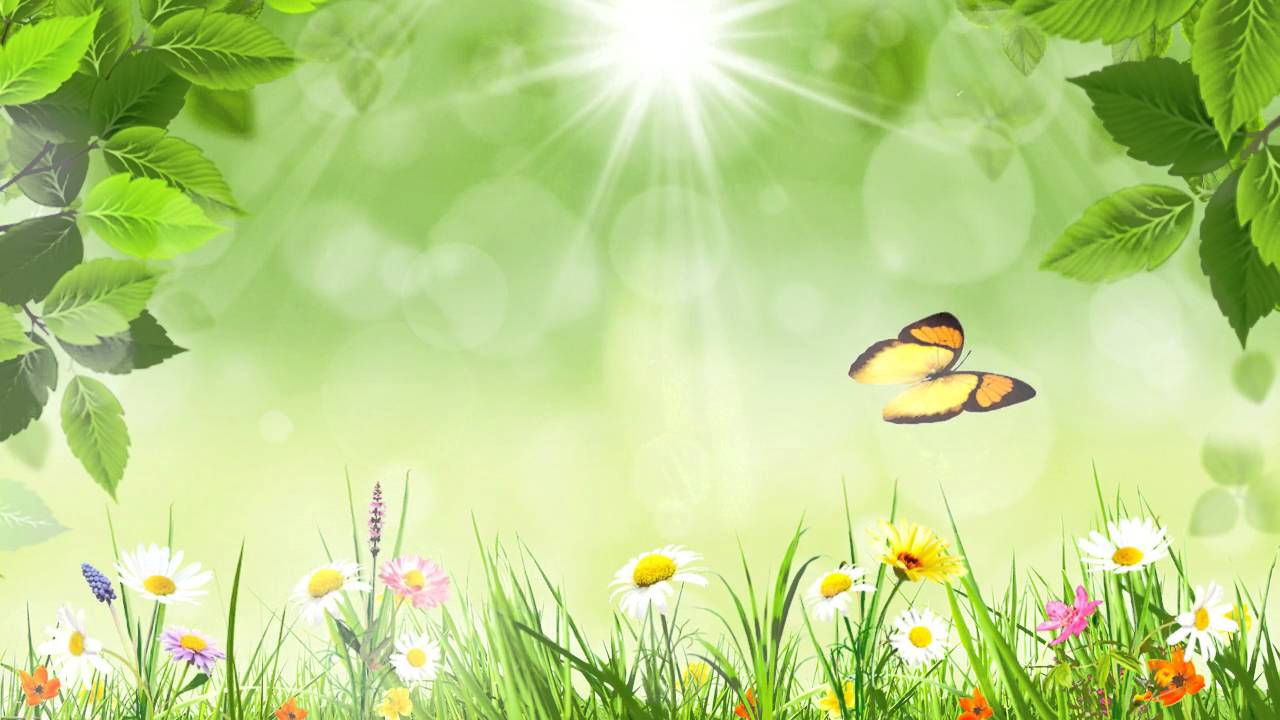 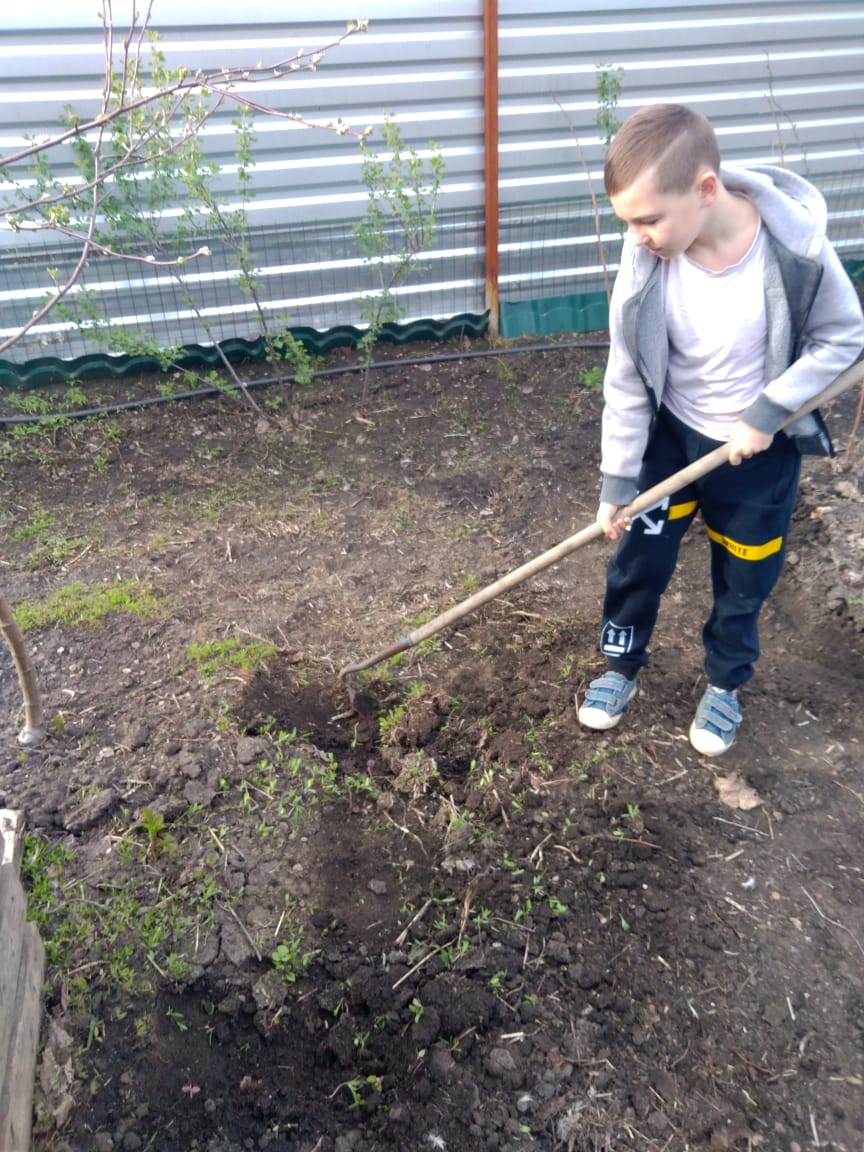 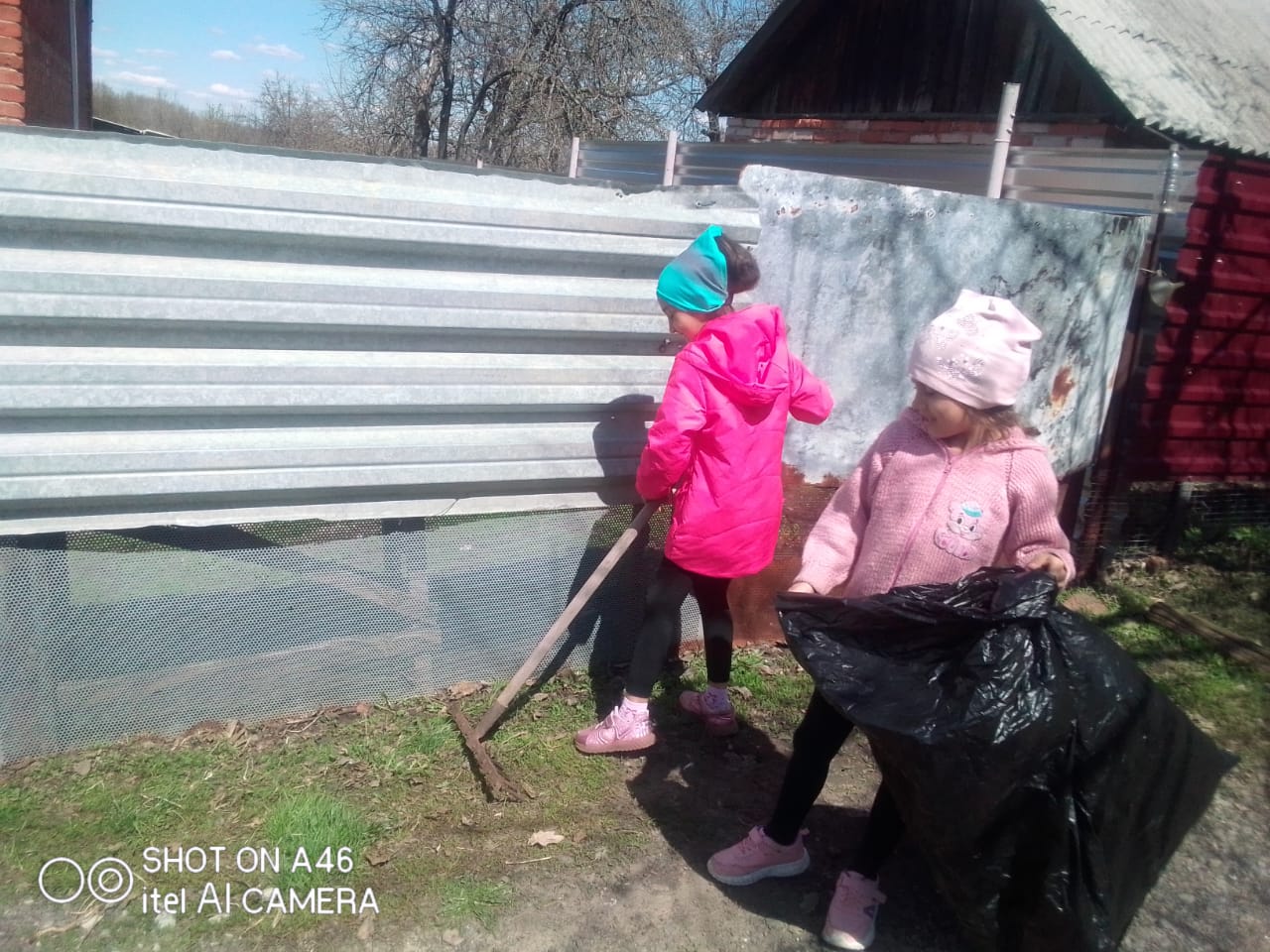 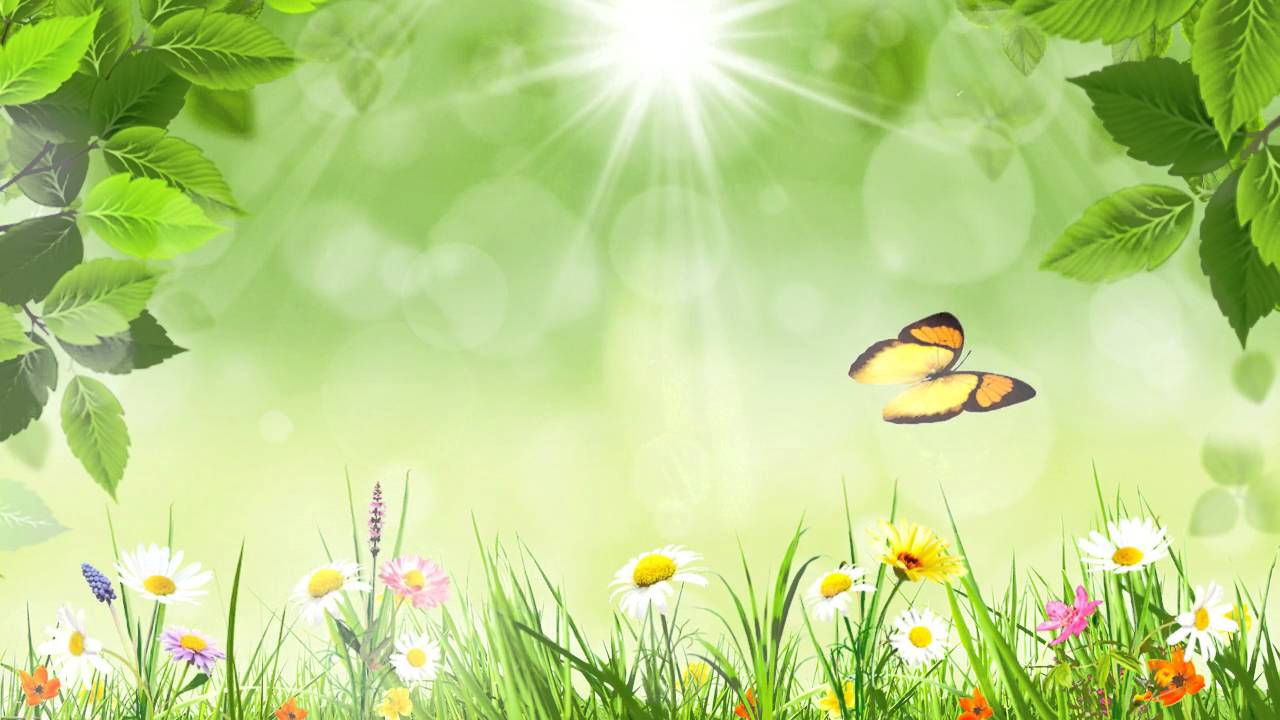 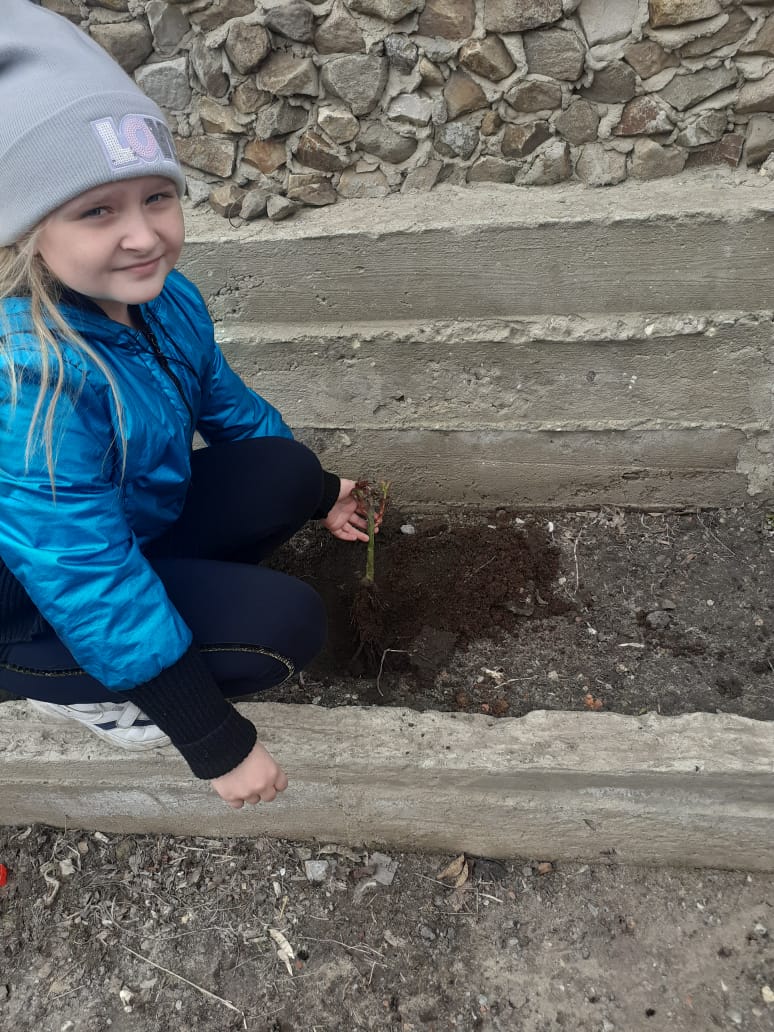 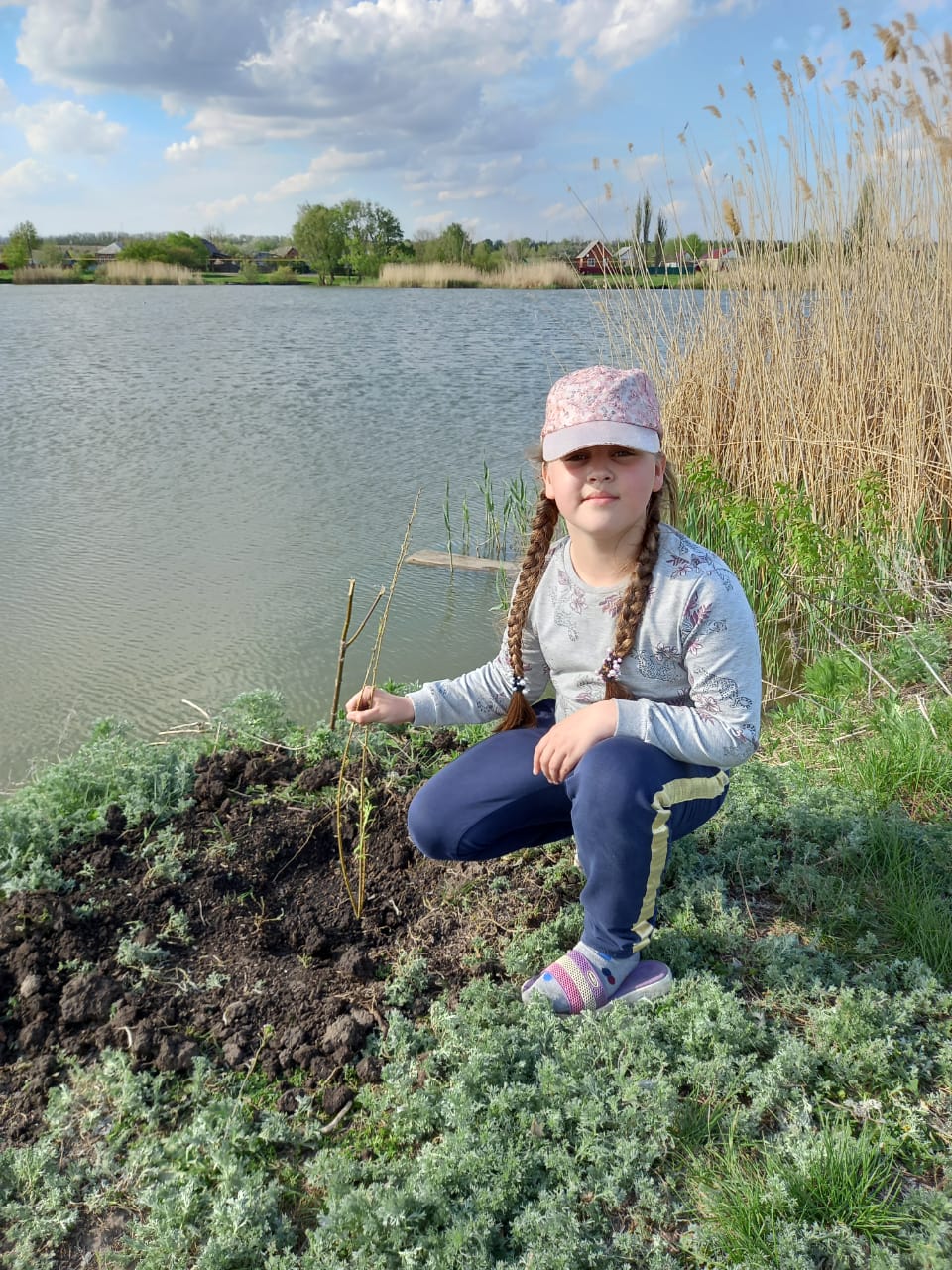 Семейные 
традиции
Посадка 
культурных 
растений
Посадка 
деревьев у пруда
«Всё, что ты делаешь, делай честно и с любовью.»